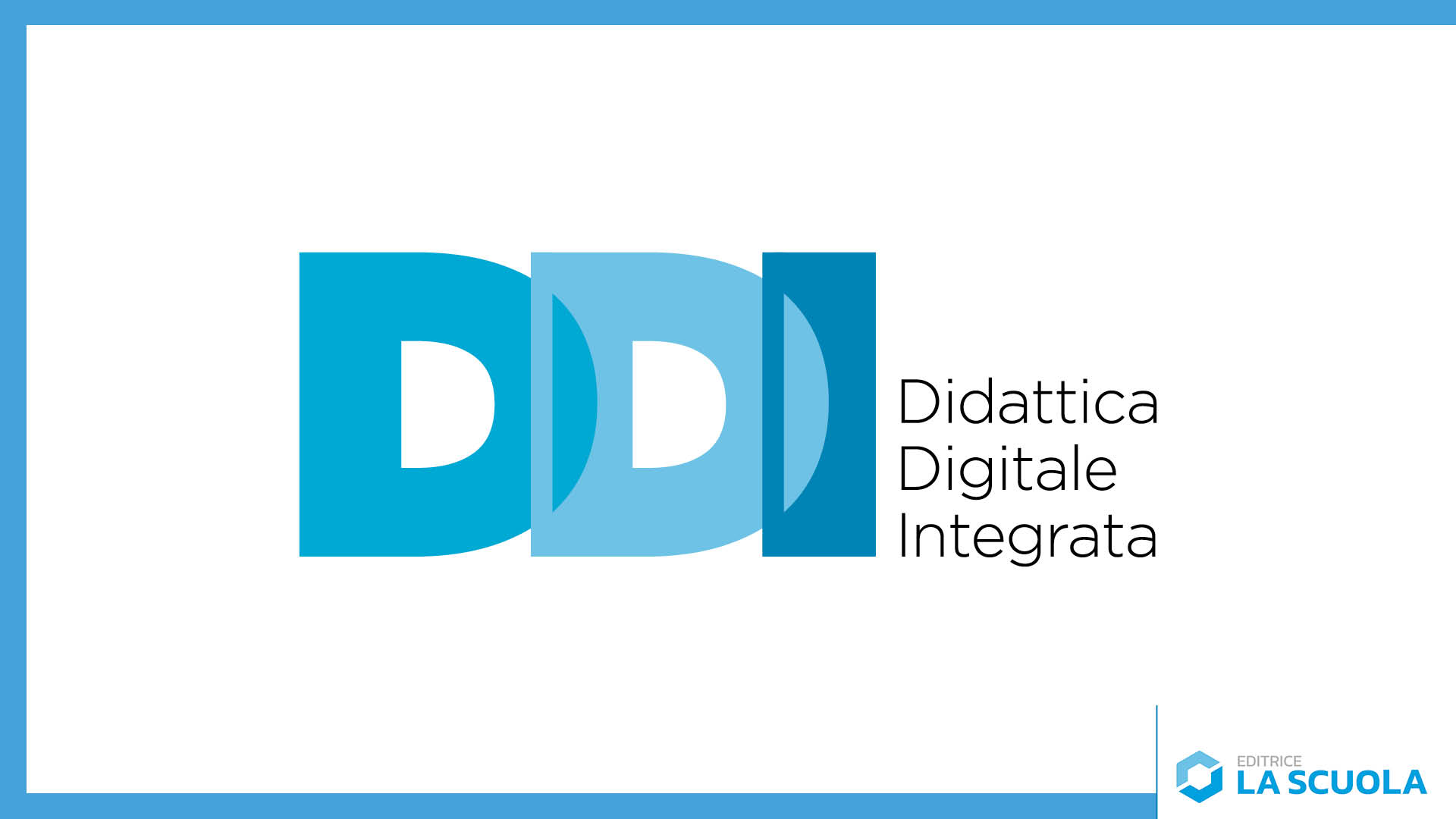 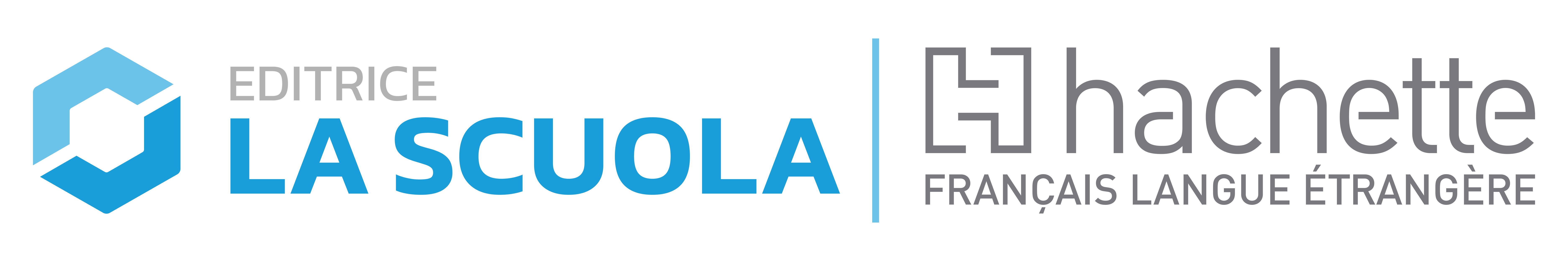 Fabienne Gallon, Céline Himber
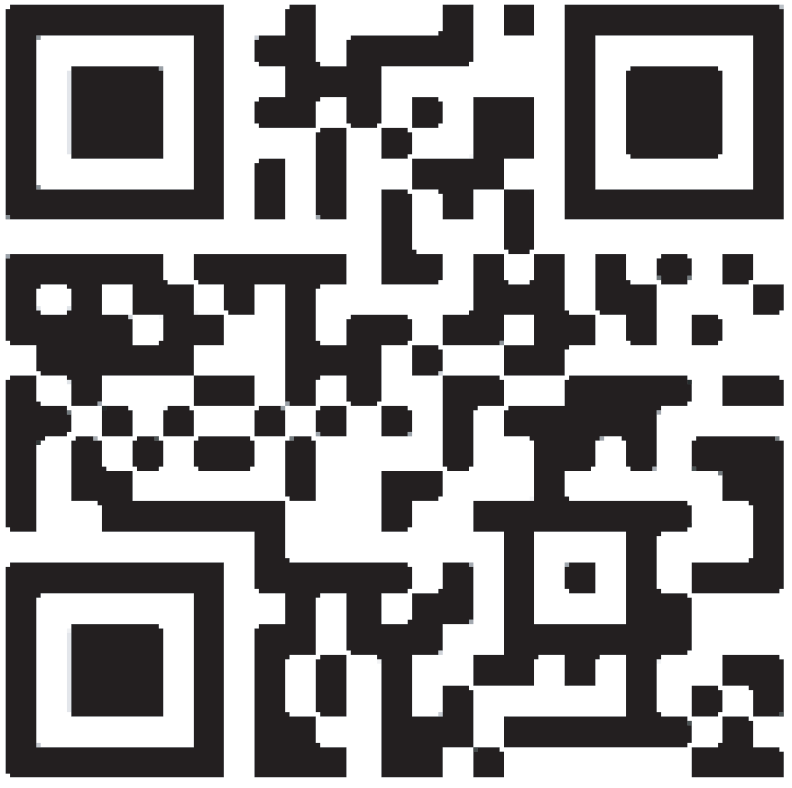 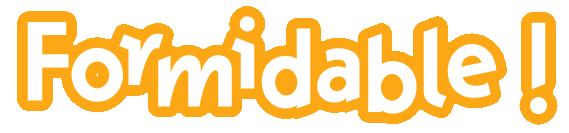 Inquadra il QR code e accedi alle risorse digitali
Unité 6
Les vrais amis sur les réseaux,ça existe ?
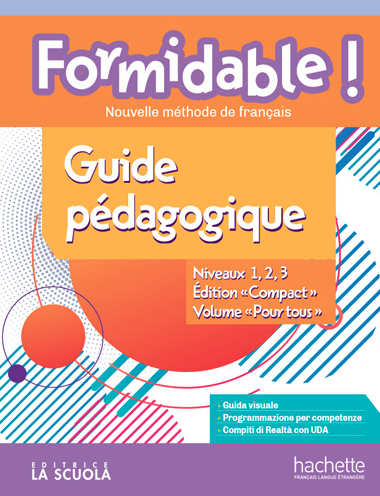 Per il docente 
Le attività da svolgere in classe con i materiali presentati in queste diapositive sono illustrate alle pagine 158-167 del volume Guide pédagogique
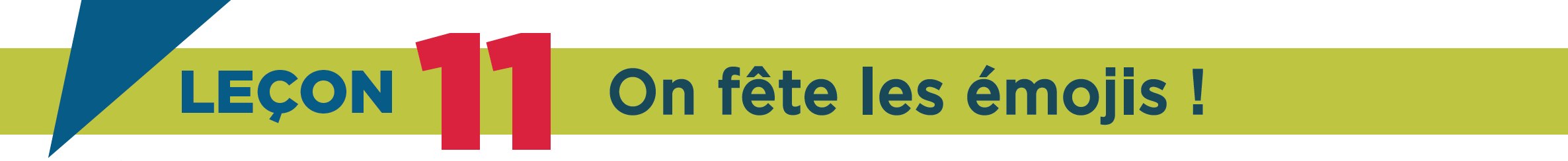 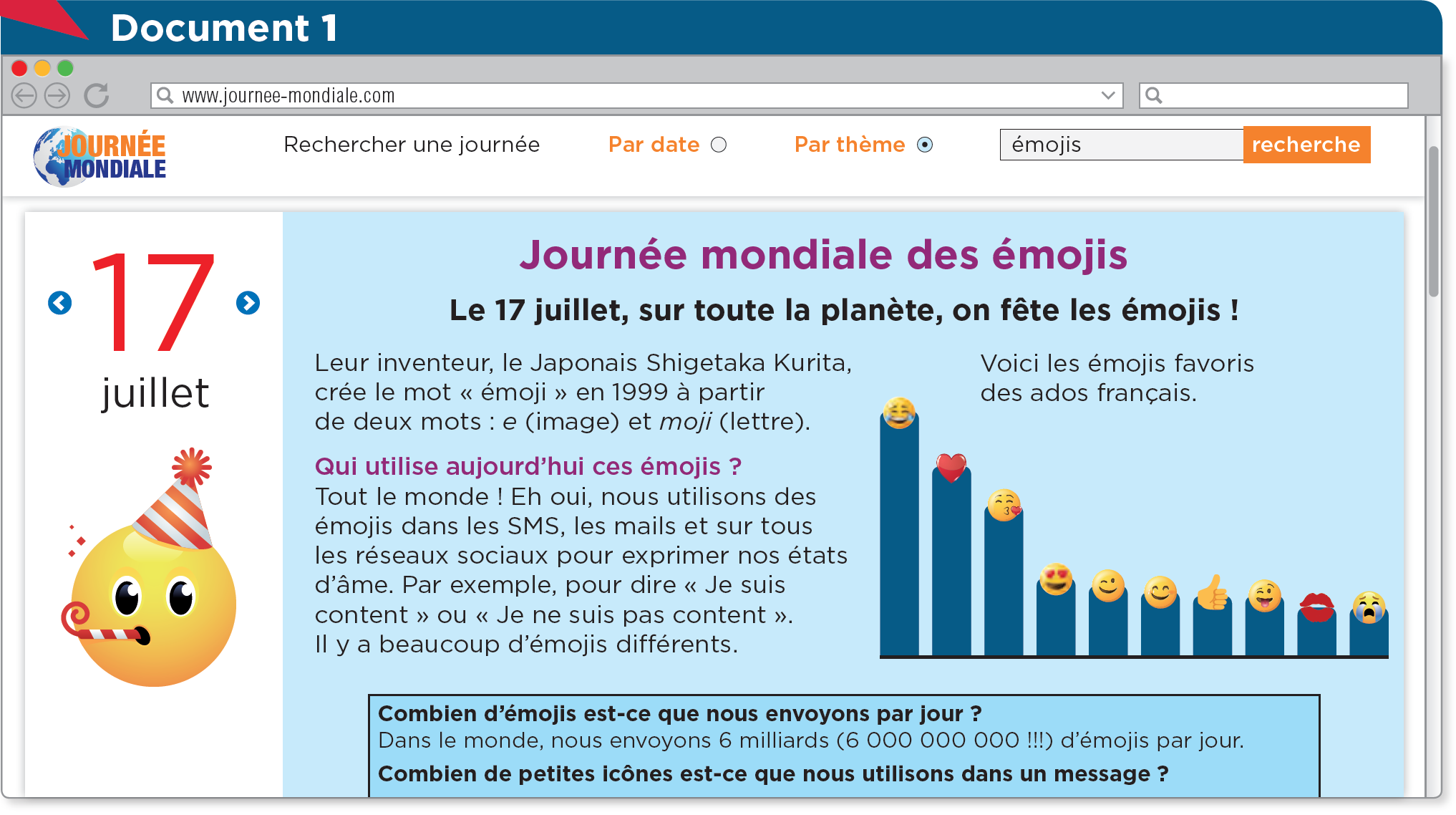 Qu’est-ce que c’est ?
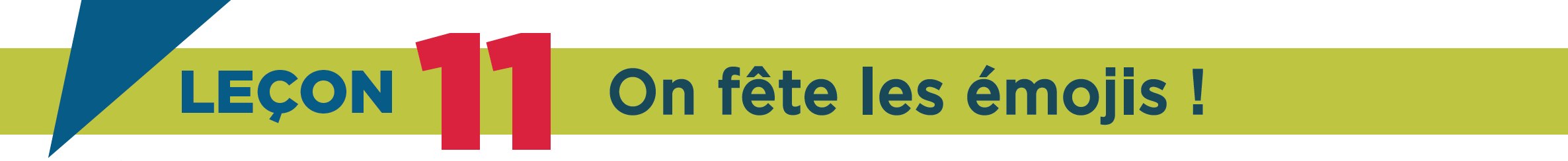 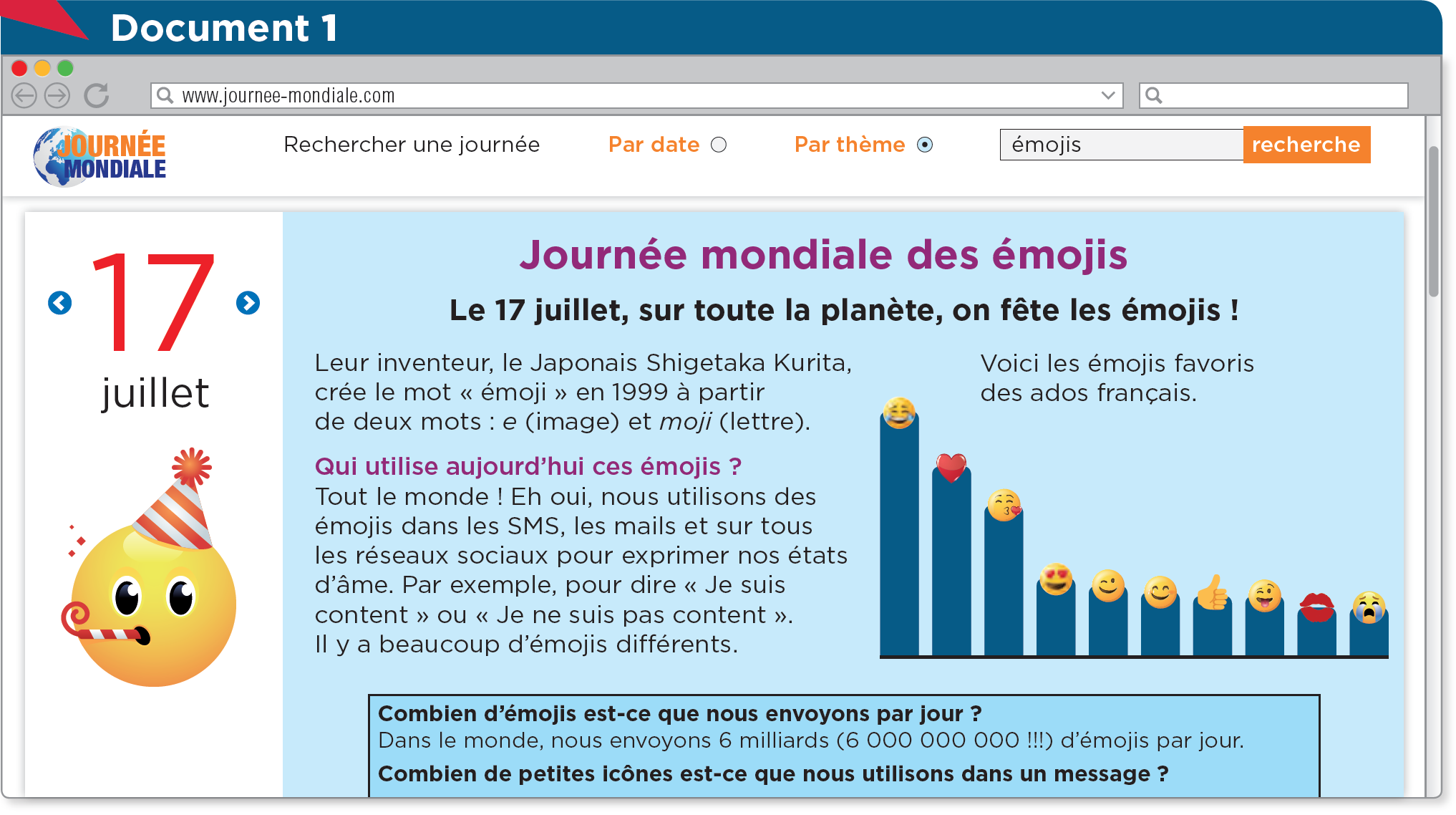 Leggi il testo e svolgi le attività a pagina:
94 (vol. 1)
96 (vol. Compact)
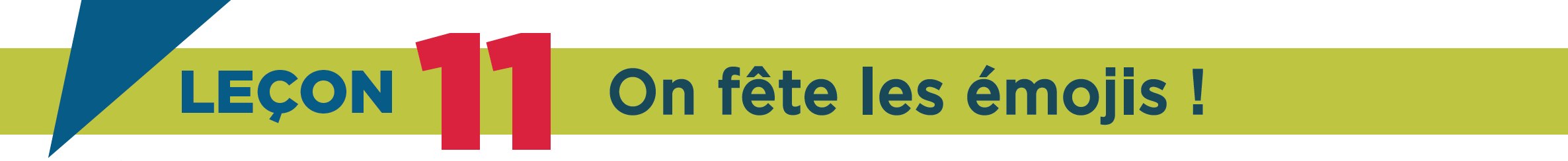 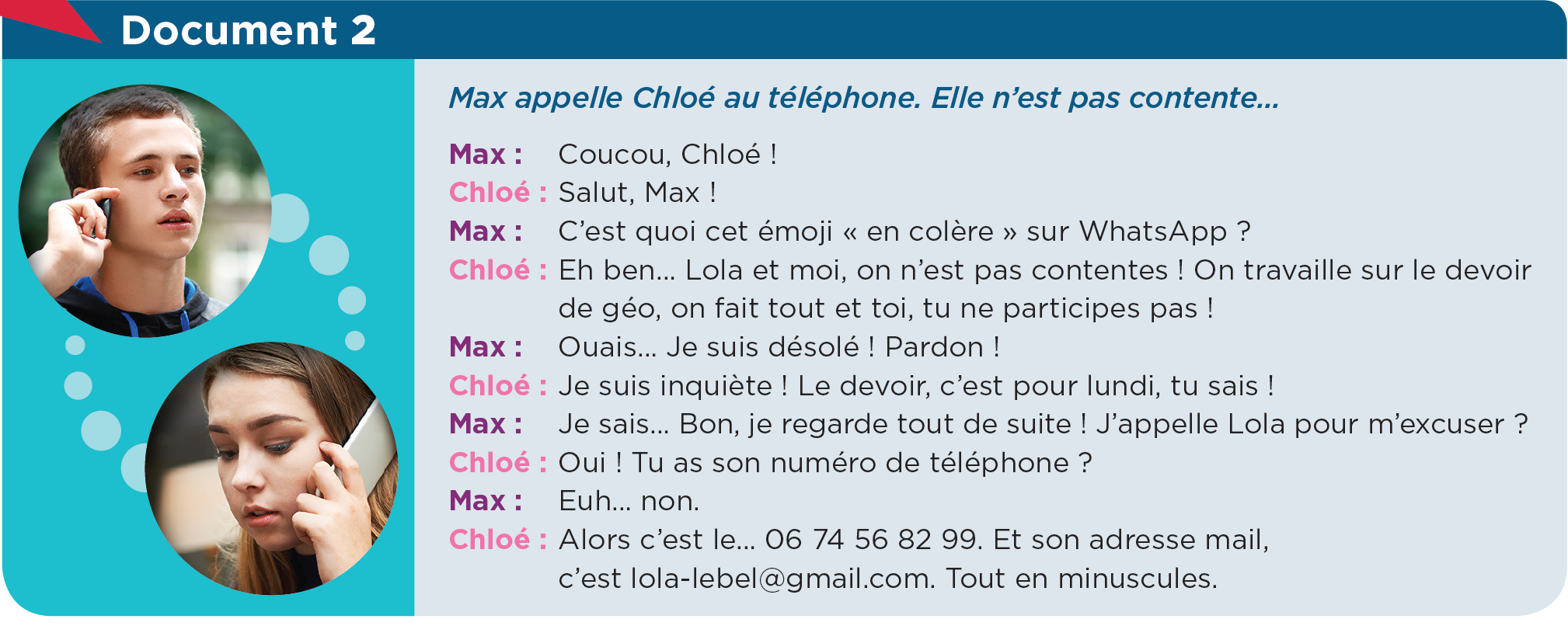 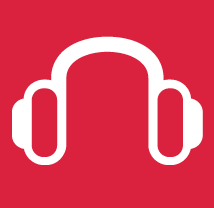 Ascolta il dialogo e rispondi alle domande dell’attività 4, a pagina:
95 (vol. 1)
97 (vol. Compact)
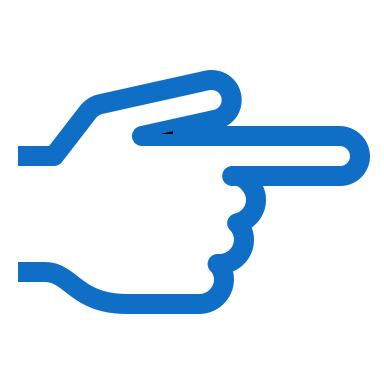 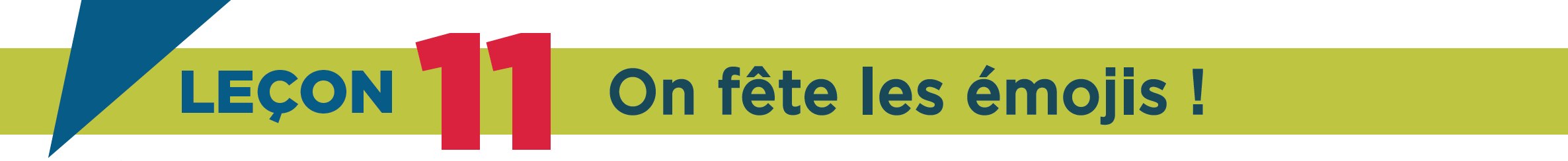 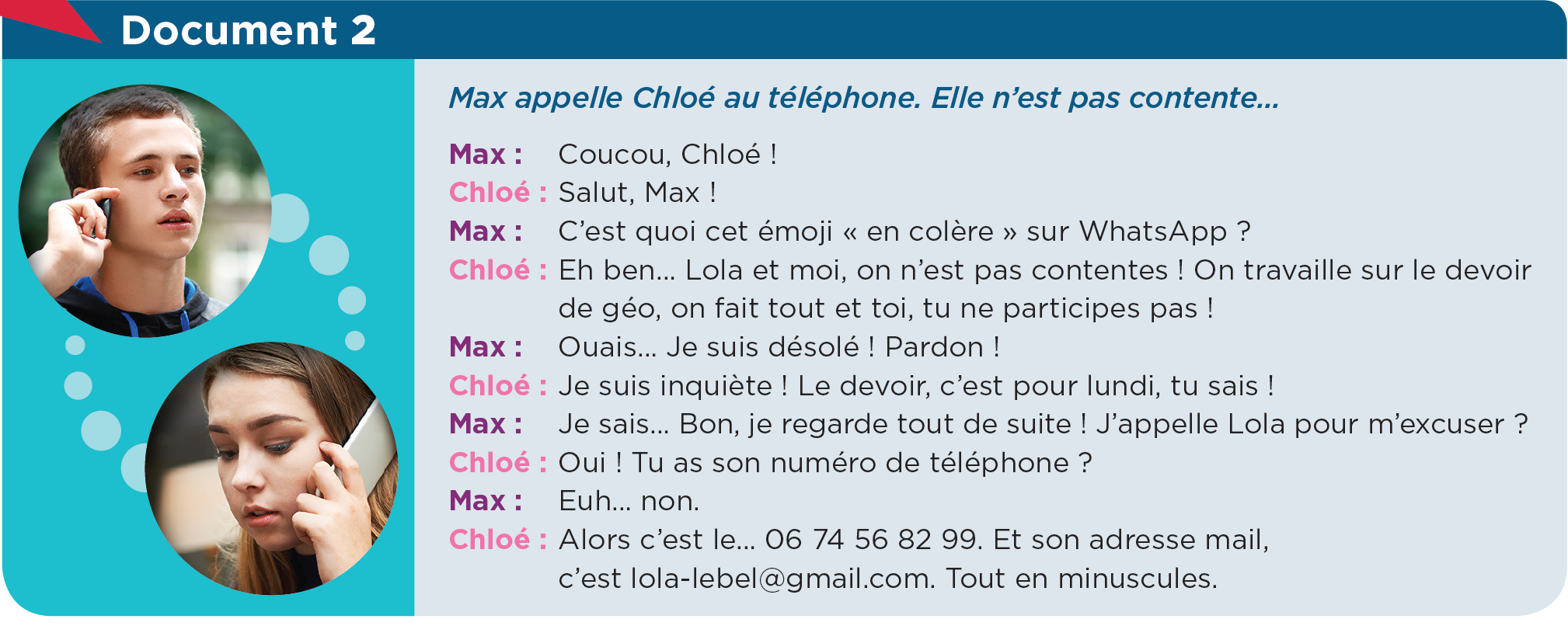 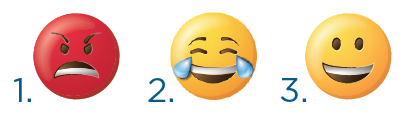 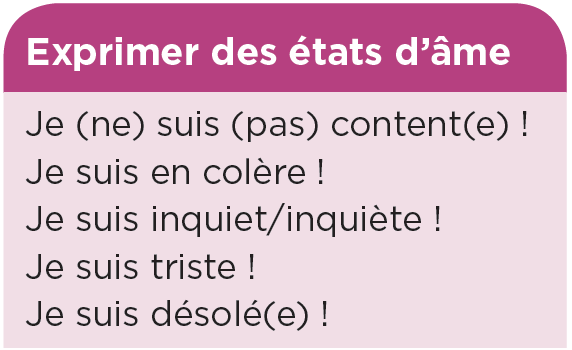 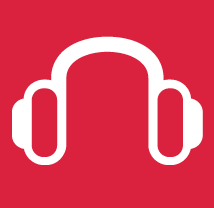 Ascolta il dialogo e svolgi le attività a pagina:
95 (vol. 1)
97 (vol. Compact)
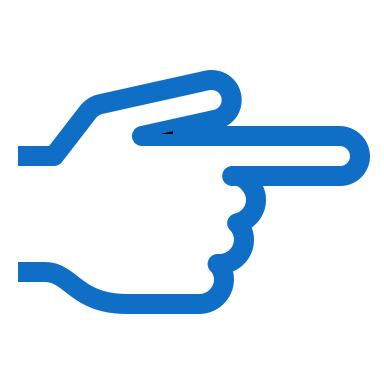 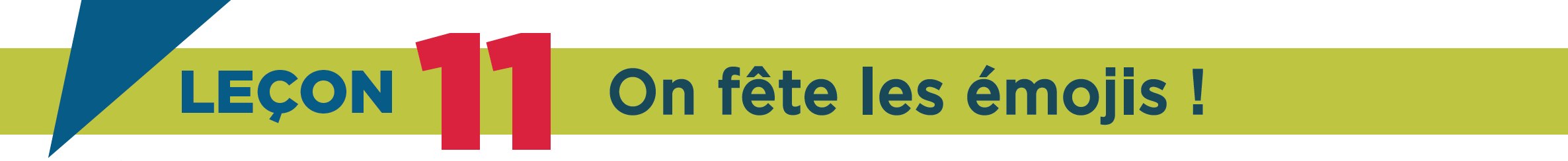 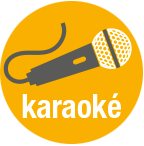 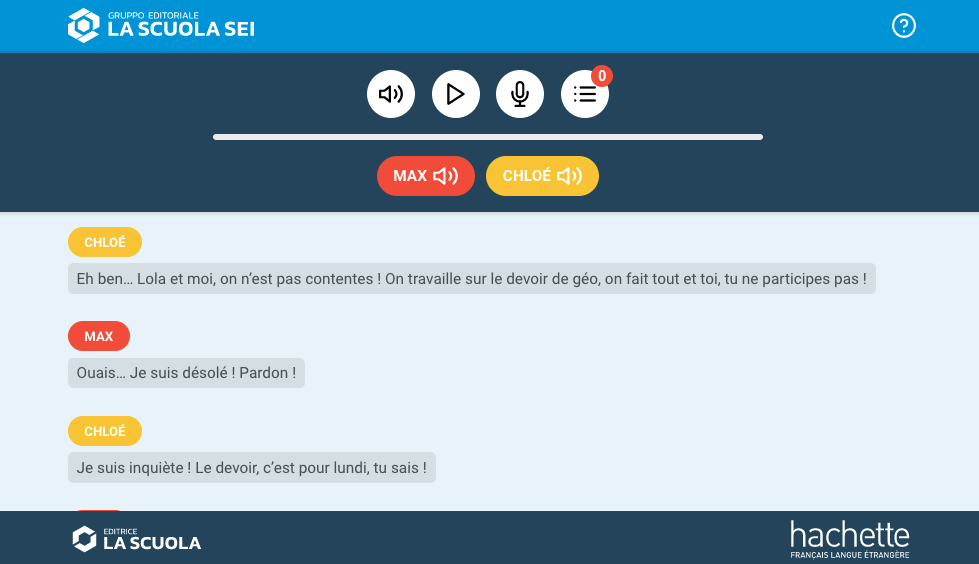 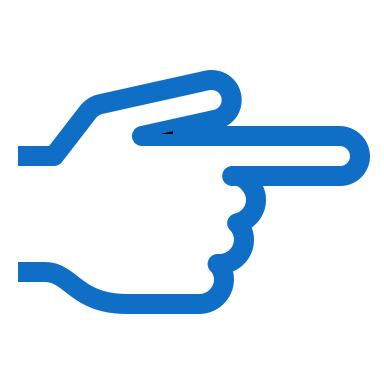 Ascolta e ripeti in modalità «karaoke»
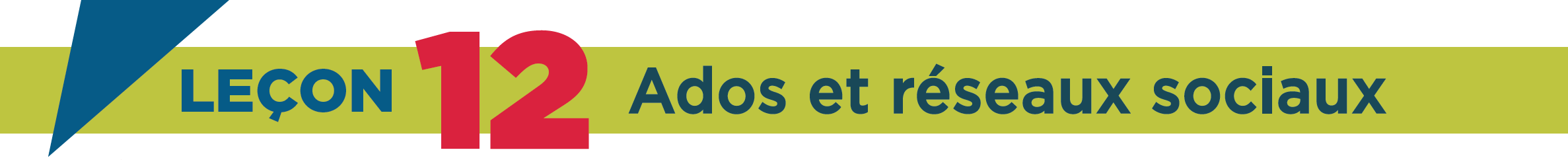 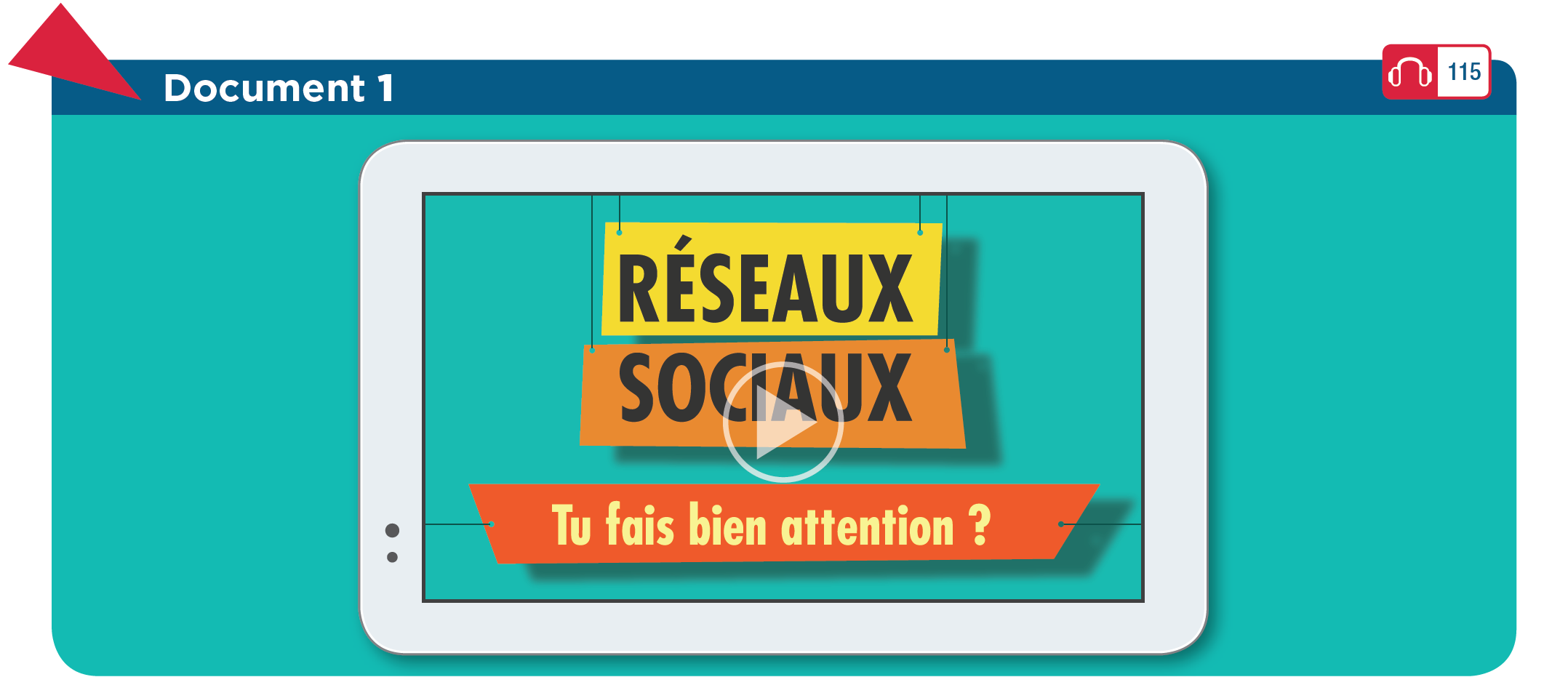 Qu’est-ce que c’est ?
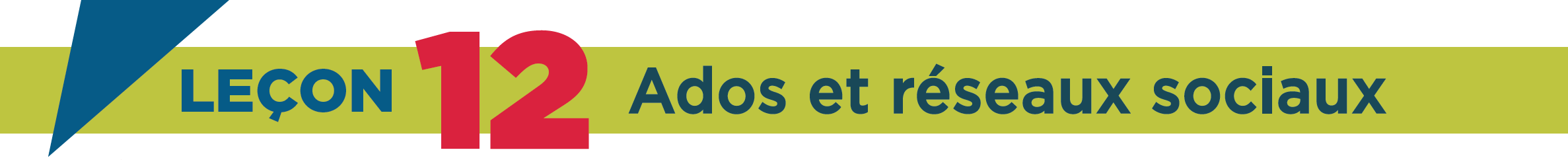 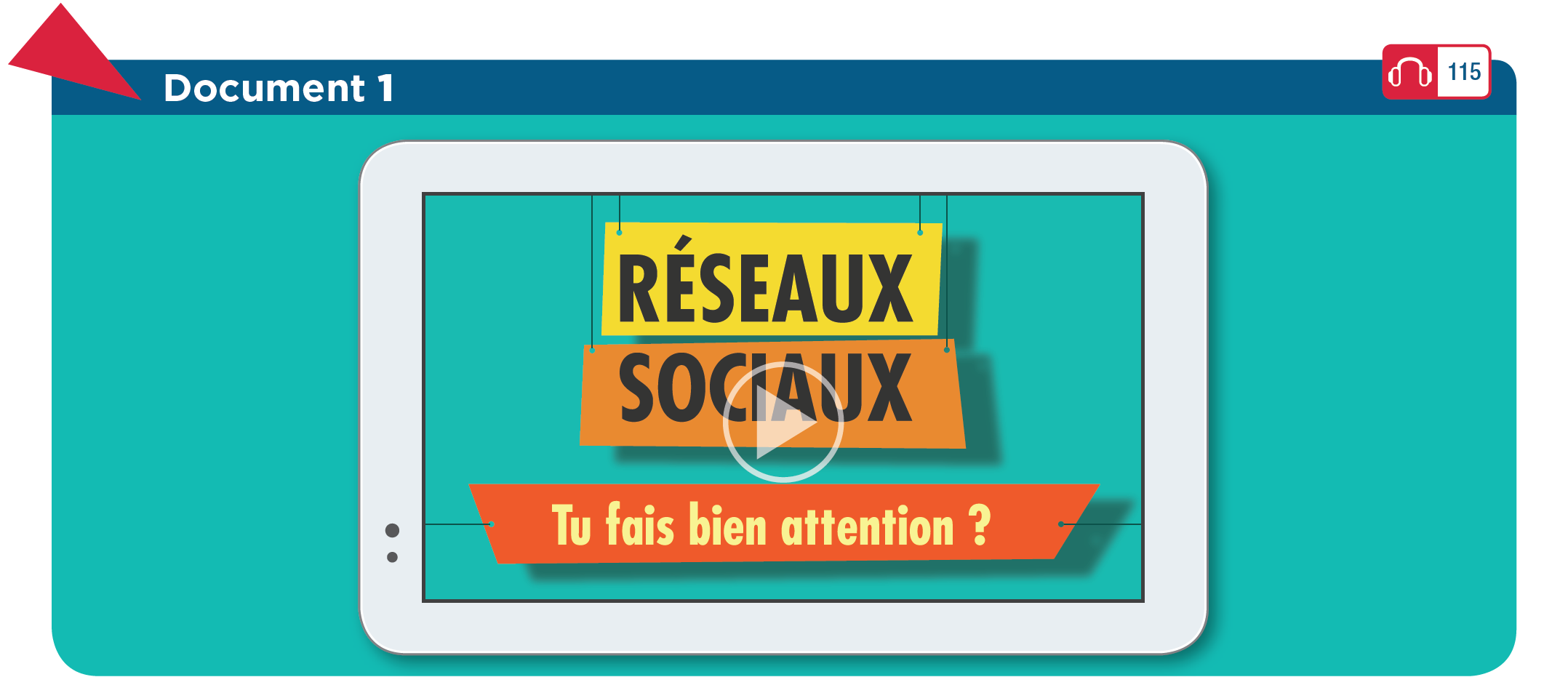 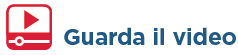 Guarda il video e svolgi le attività: 
a pagina 96 (vol. 1)
a pagina 98 (vol. Compact)
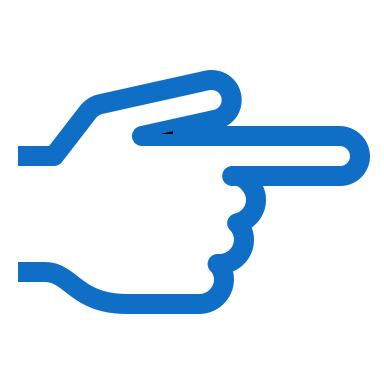 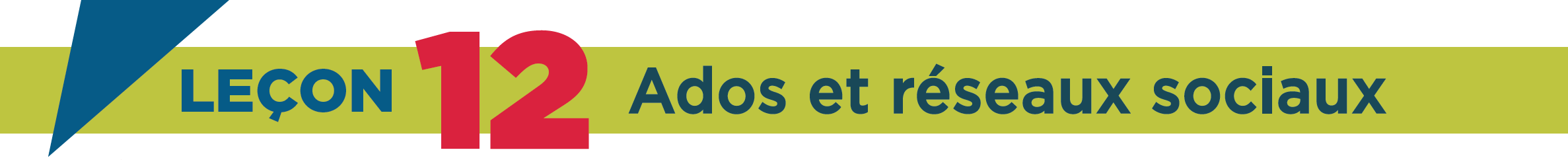 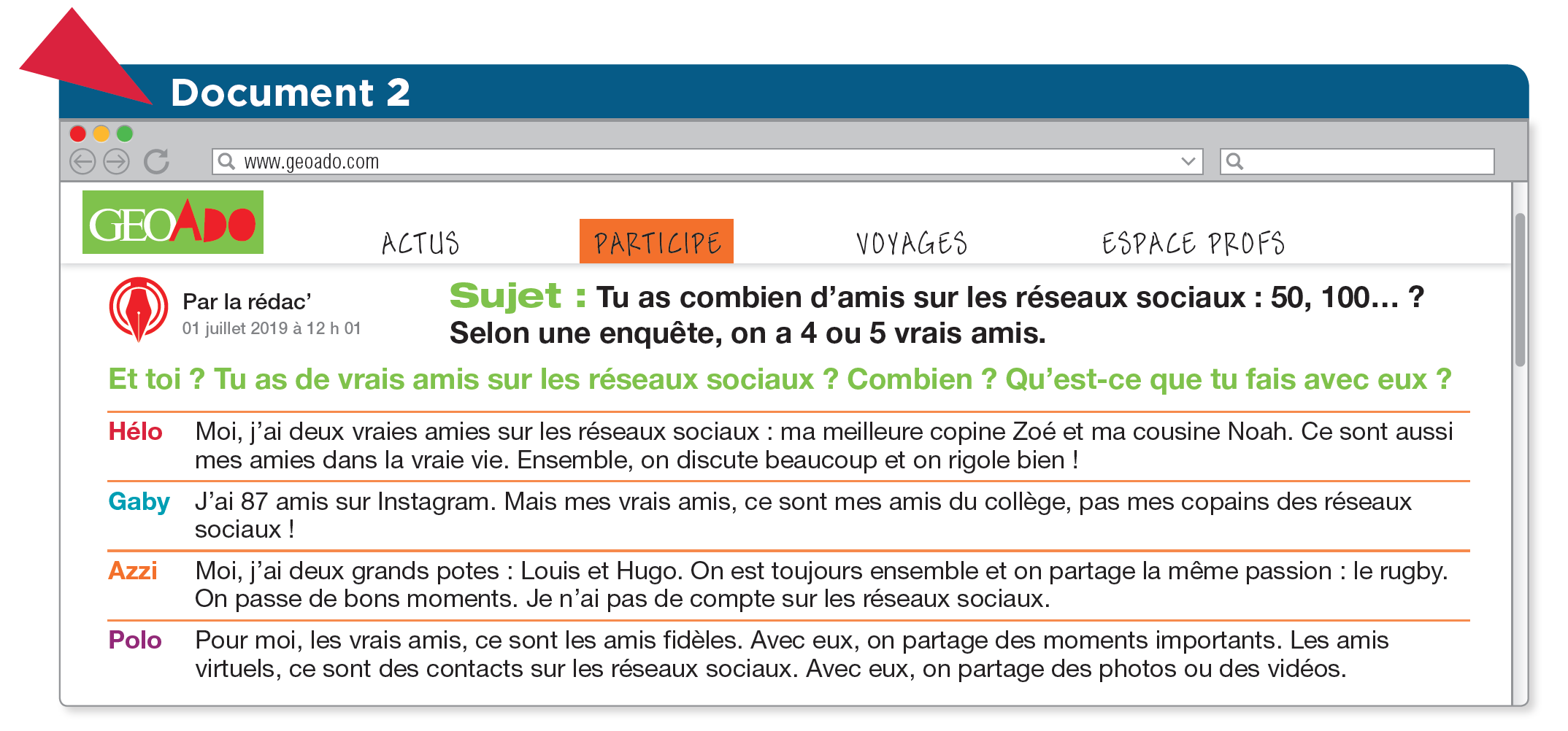 Qu’est-ce que c’est ?
Leggi il testo e svolgi le attività a pagina:
97 (vol. 1)
99 (vol. Compact)
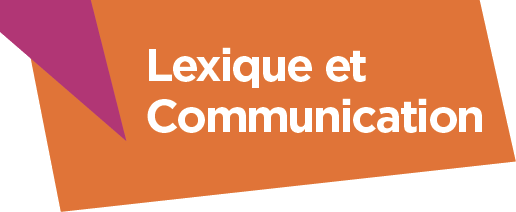 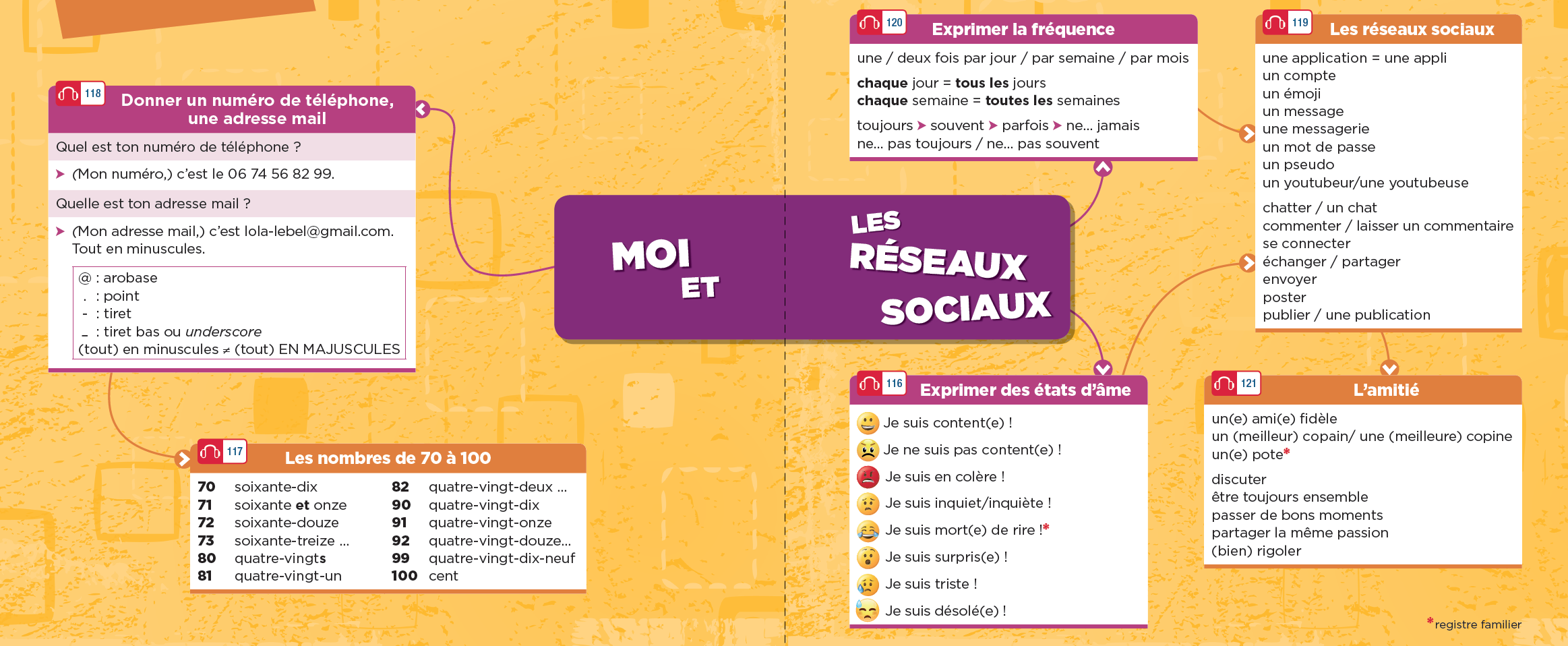 Leggi, ascolta e svolgi le attività alle pagine:
98-100 (vol. 1)
100-102 (vol. Compact)
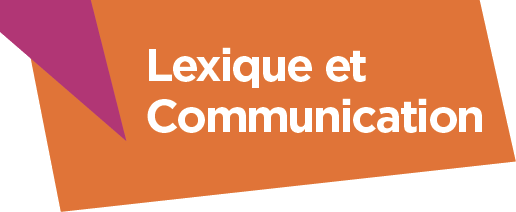 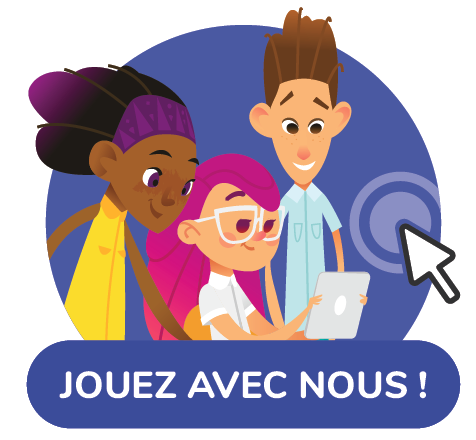 Giochiamo con il lessico!
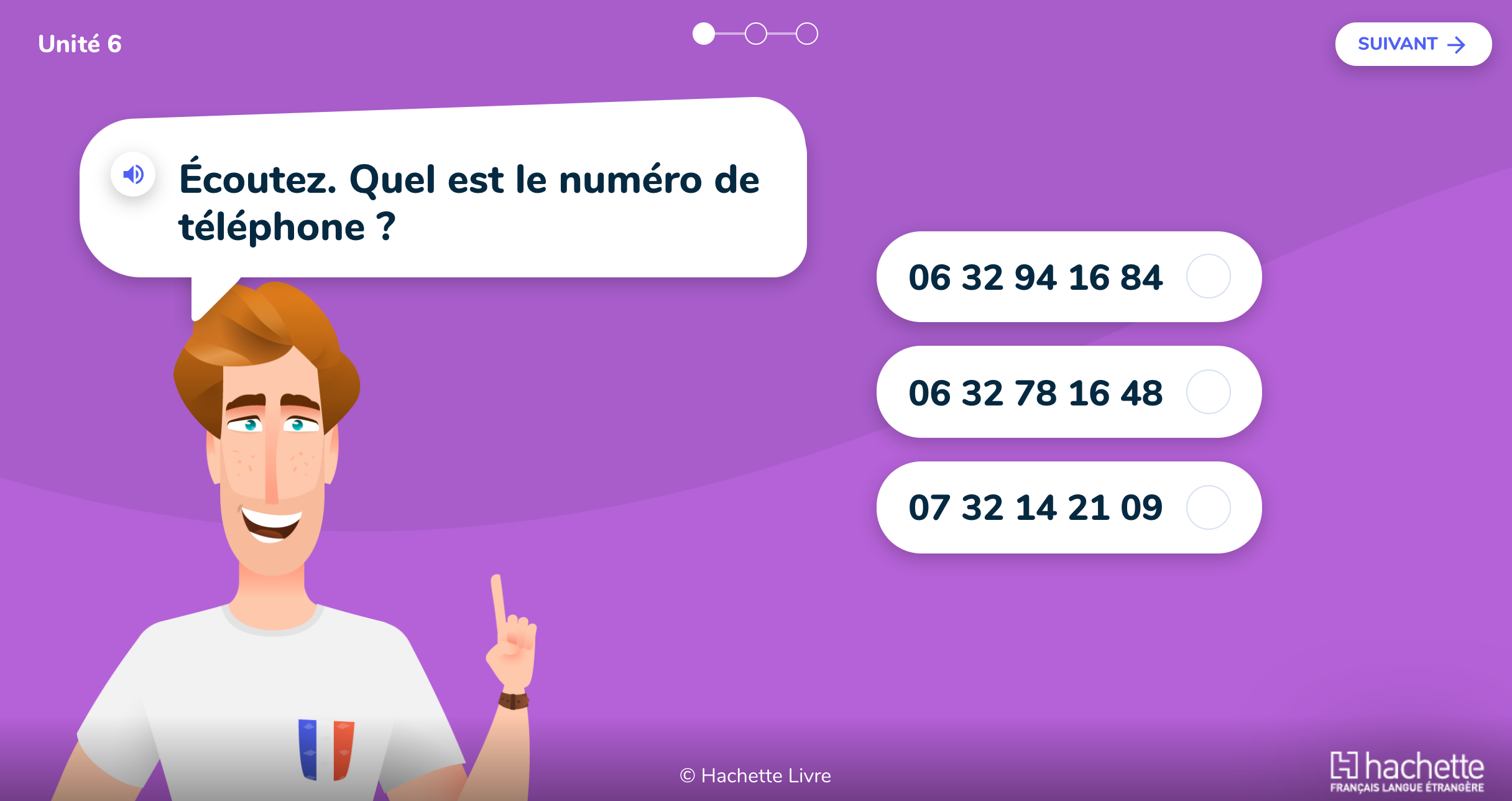 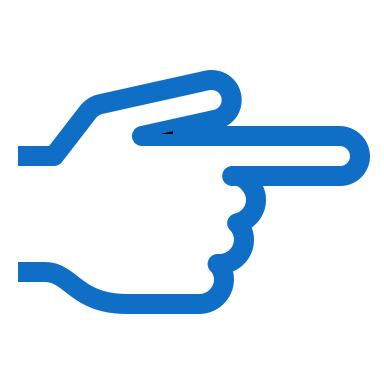 Prova a rispondere alle domande
► Vidéo Plus – L’amitié
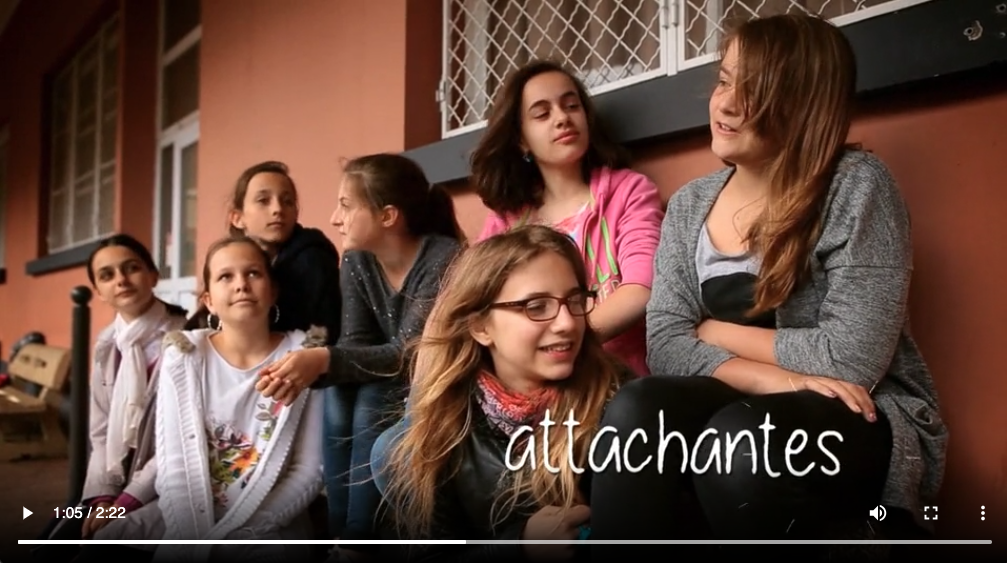 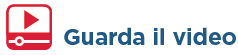 Guarda il video e svolgi le attività della scheda L’amitié nel volume Vidéo plus
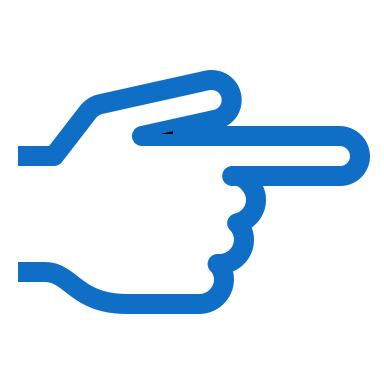 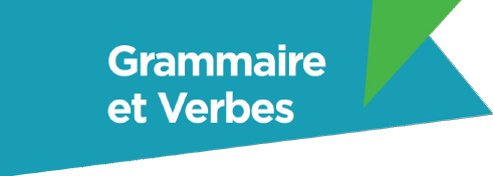 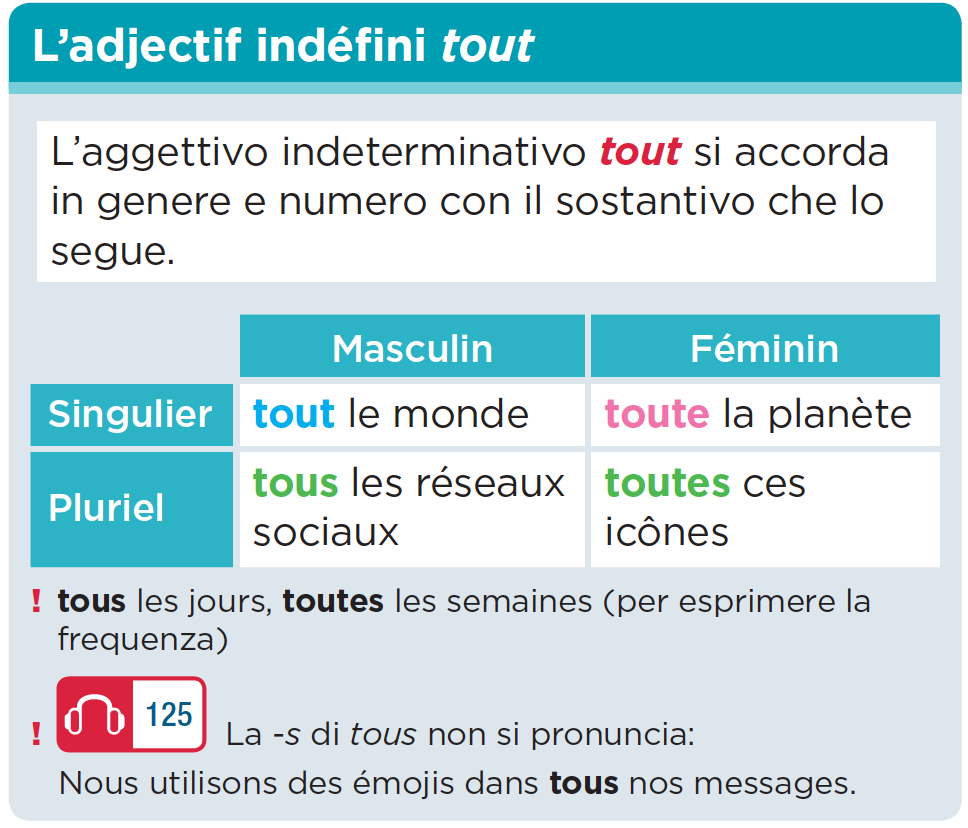 Osserva e ascolta, poi svolgi gli esercizi 1 e 2, a pagina: 
101 (vol. 1)
103 (vol. Compact)
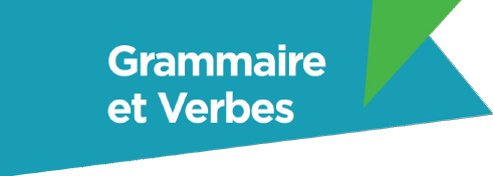 Come si scrive, come si dice
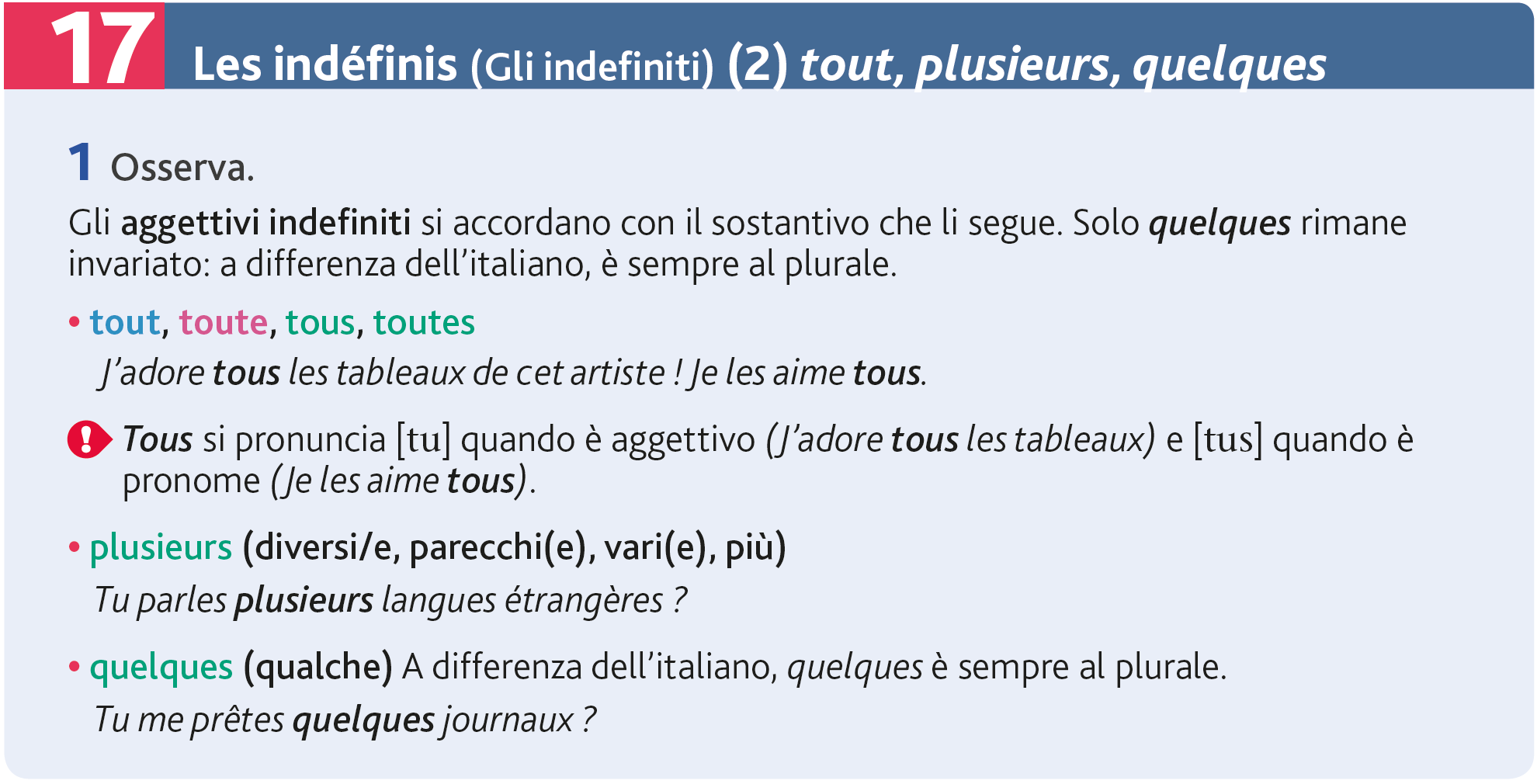 Osserva, poi svolgi gli esercizi 2 e 3, a pagina 22 del volume Grammaire intégrale
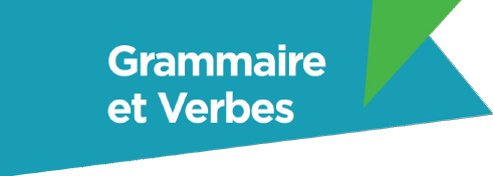 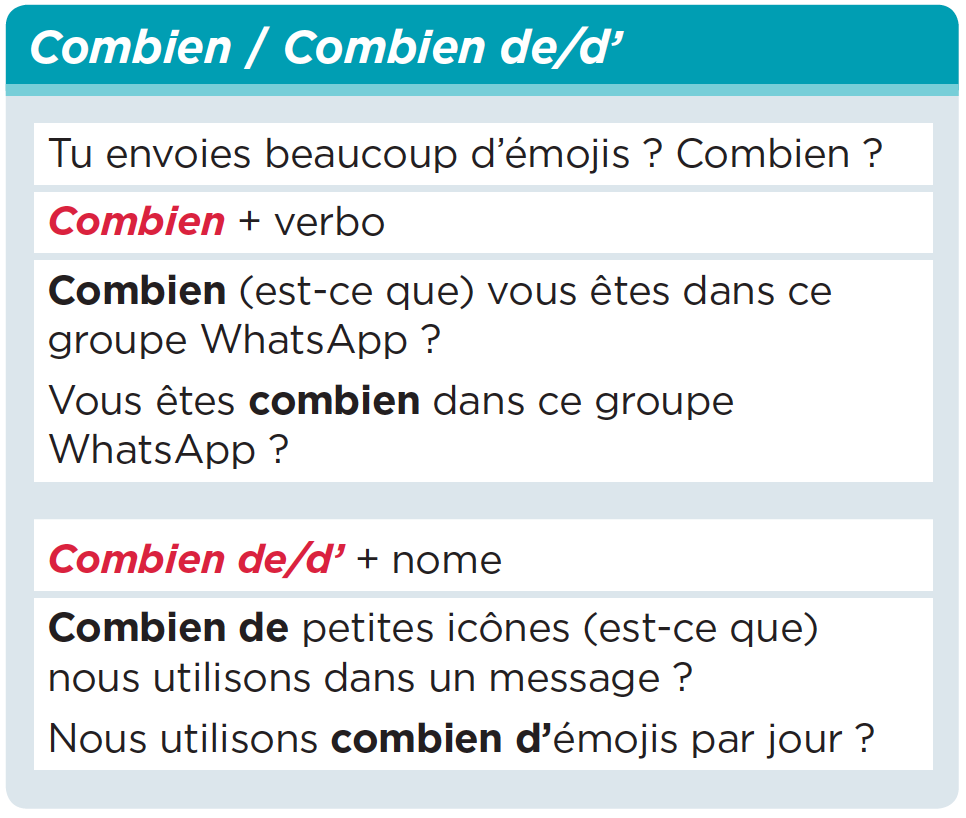 Osserva, poi svolgi gli esercizi 3 e 4, a pagina: 
101 (vol. 1)
103 (vol. Compact)
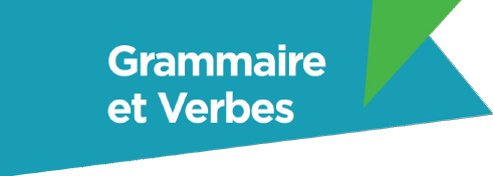 Come si scrive, come si dice
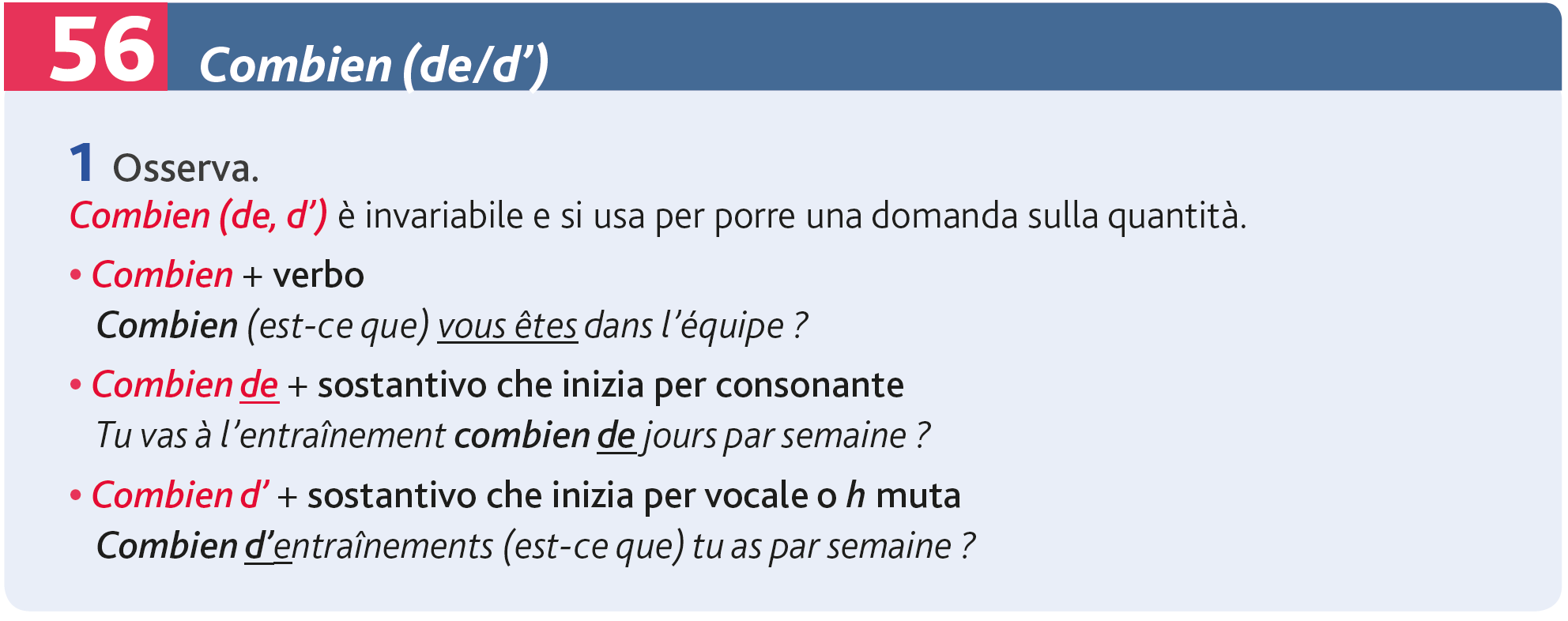 Osserva, poi svolgi gli esercizi 2 e 3, a pagina 58 del volume Grammaire intégrale
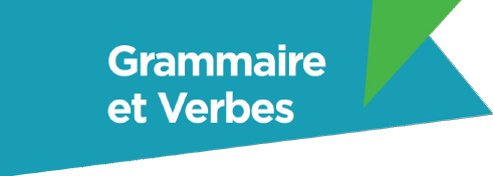 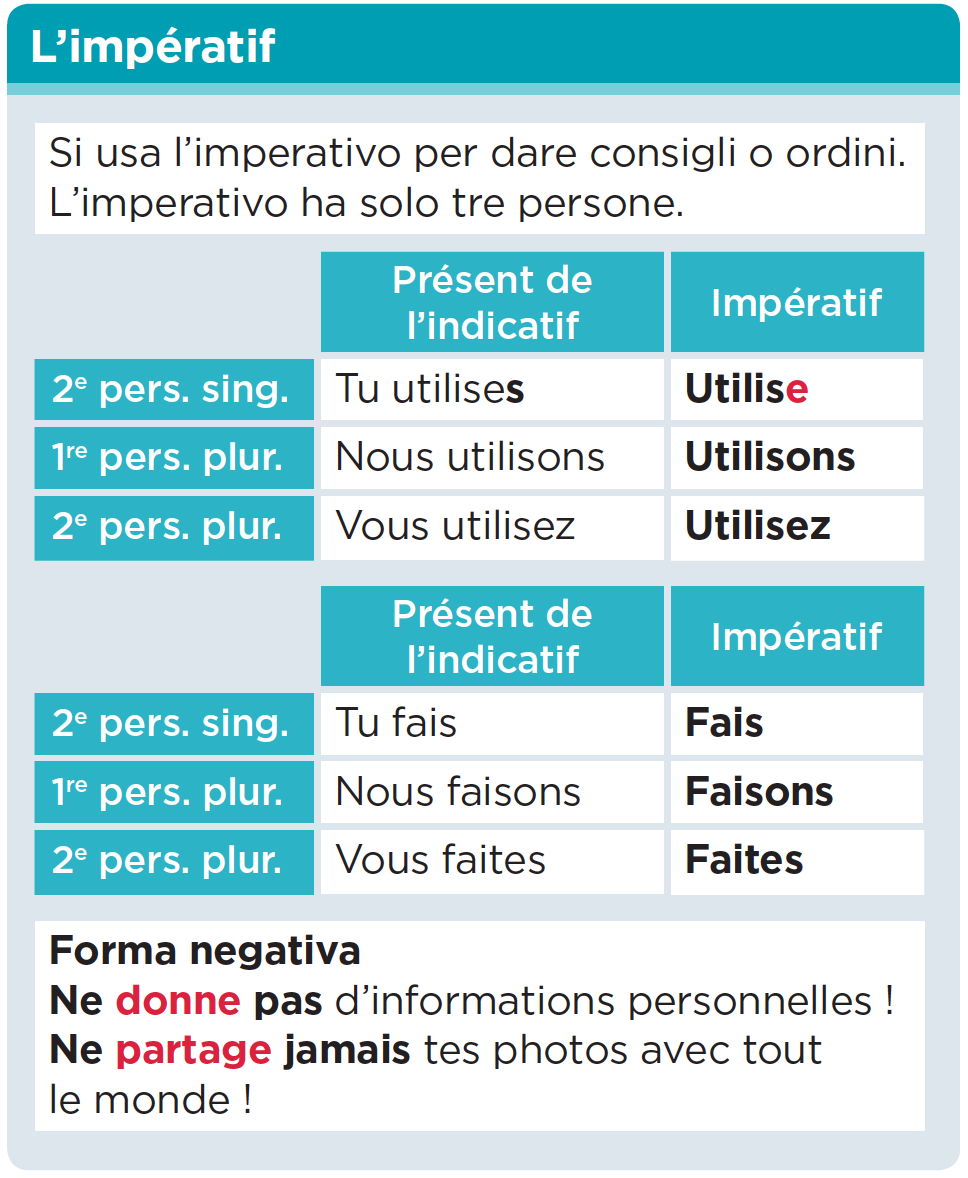 Osserva, poi svolgi gli esercizi 5 e 6, a pagina: 
87-88 (vol. 1)
89-90 (vol. Compact)
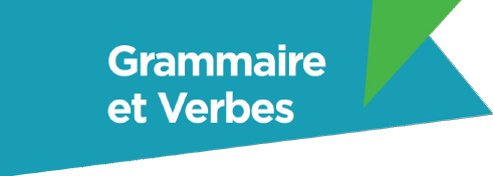 Come si scrive, come si dice
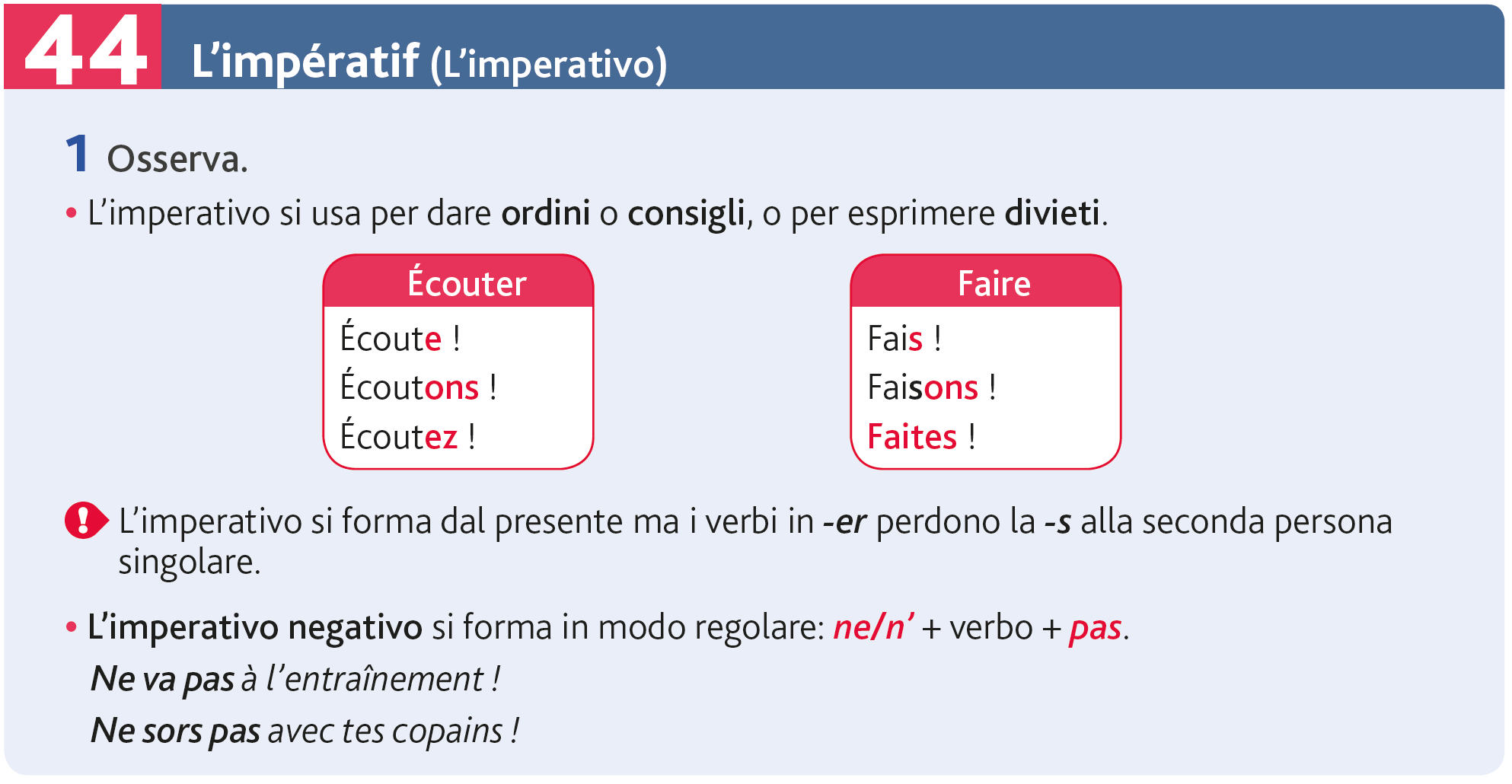 Osserva, poi svolgi gli esercizi 2 e 3, a pagina 46 del volume Grammaire intégrale
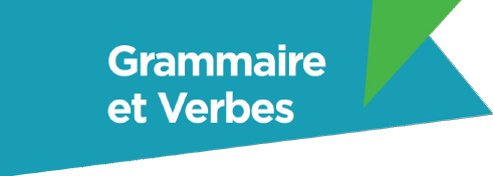 ► Grammaire facile
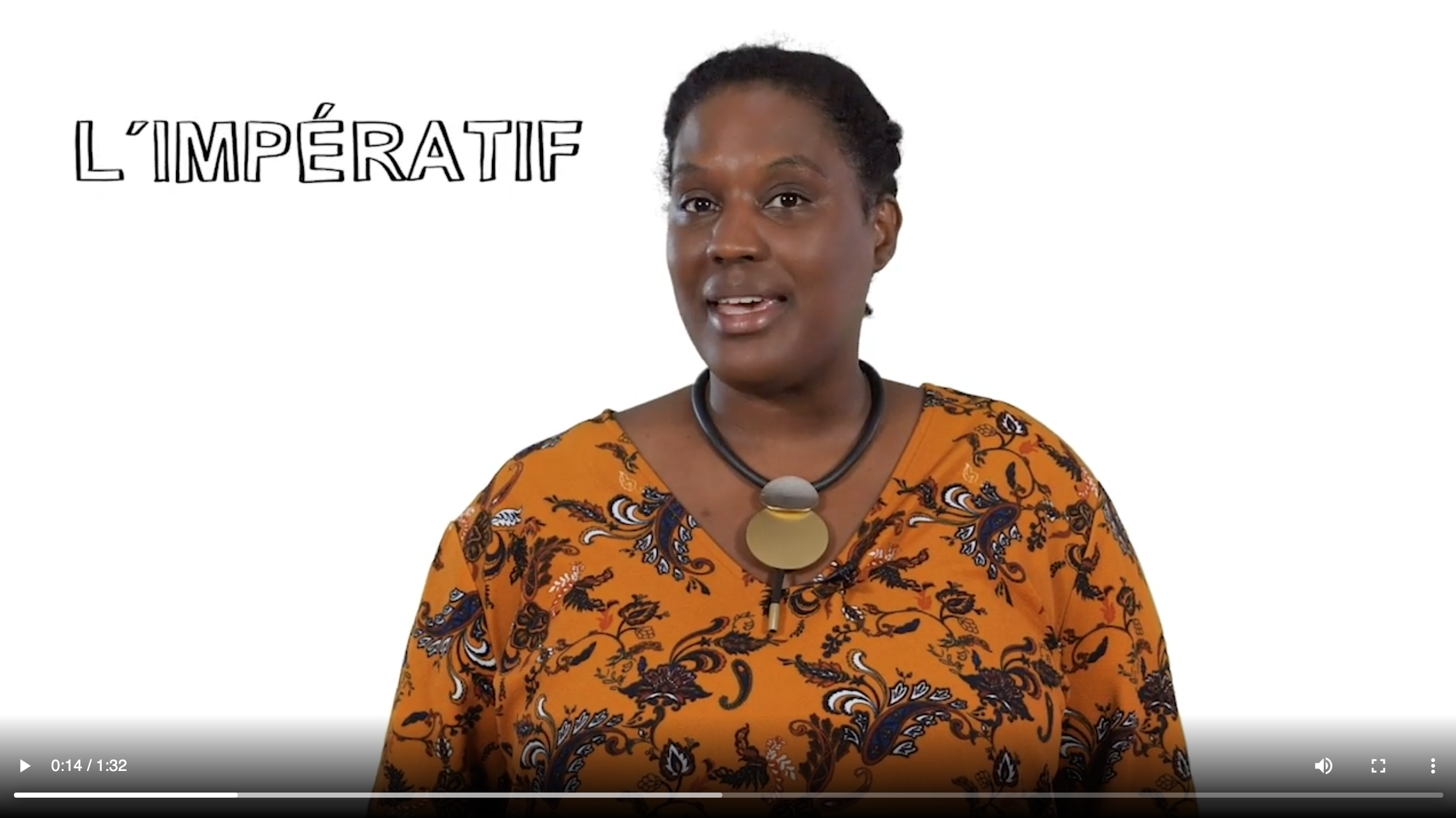 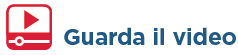 Guarda il video
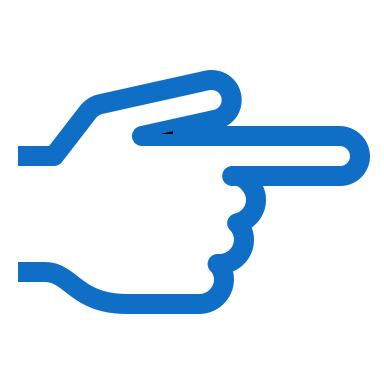 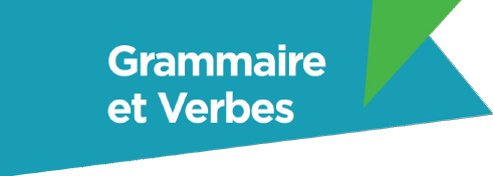 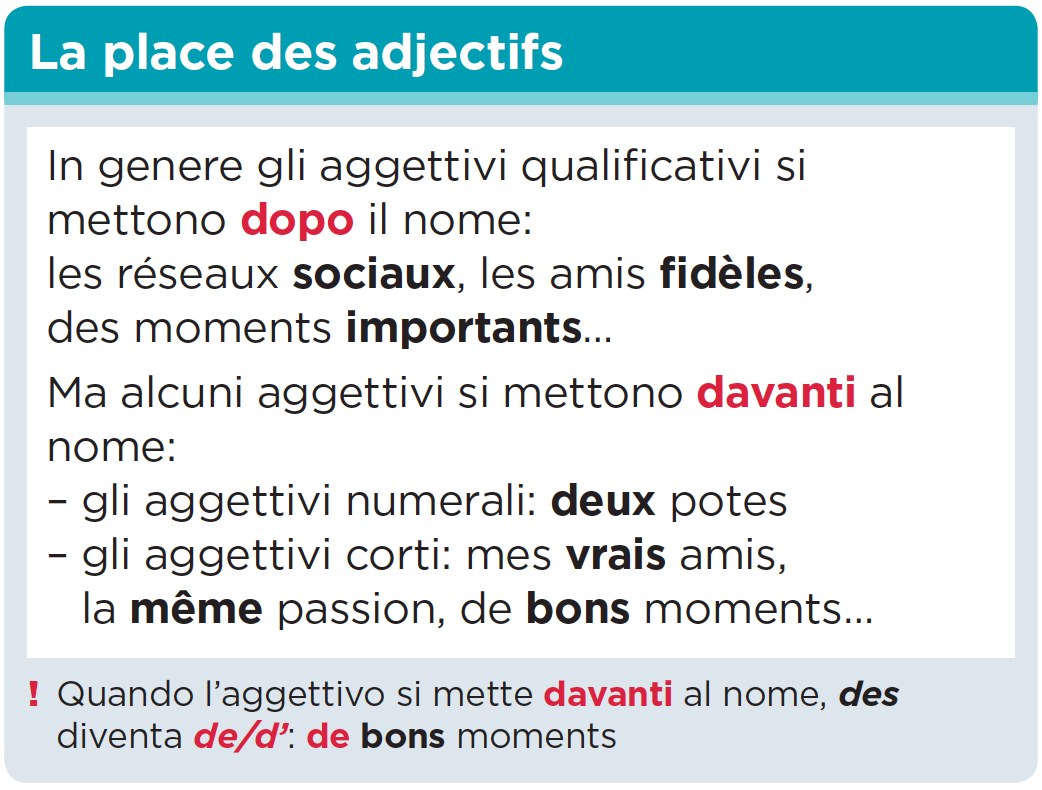 Osserva, poi svolgi gli esercizi 7 e 8, a pagina: 
102 (vol. 1)
104 (vol. Compact)
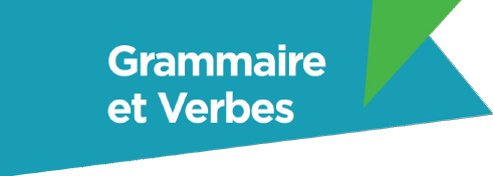 Ascolta e ripeti
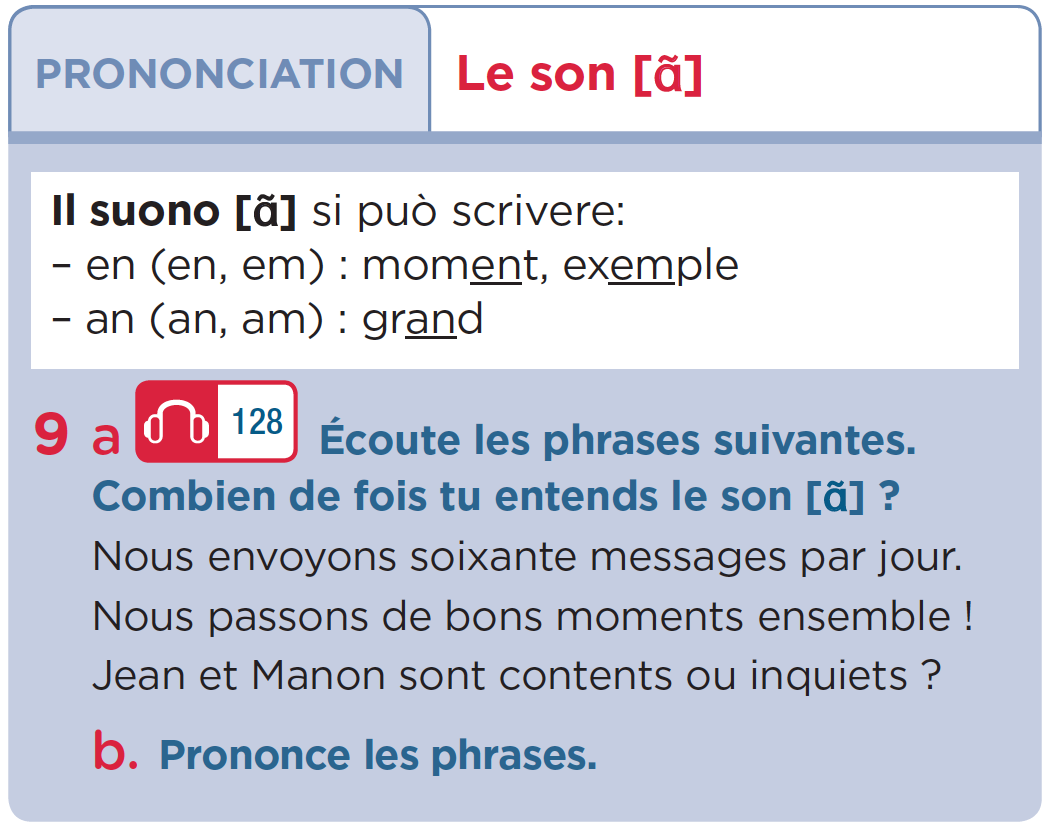 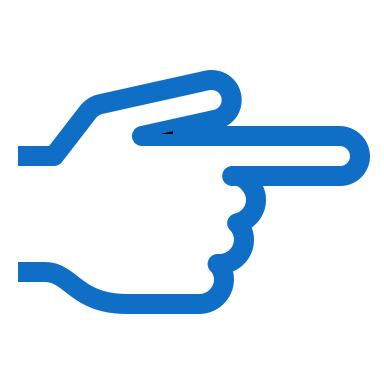 Clicca sull’icona della traccia audio per ascoltare e svolgere l’attività
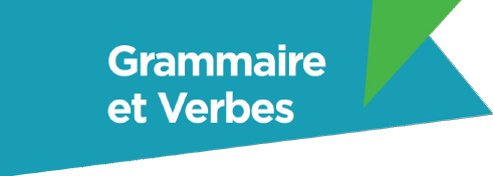 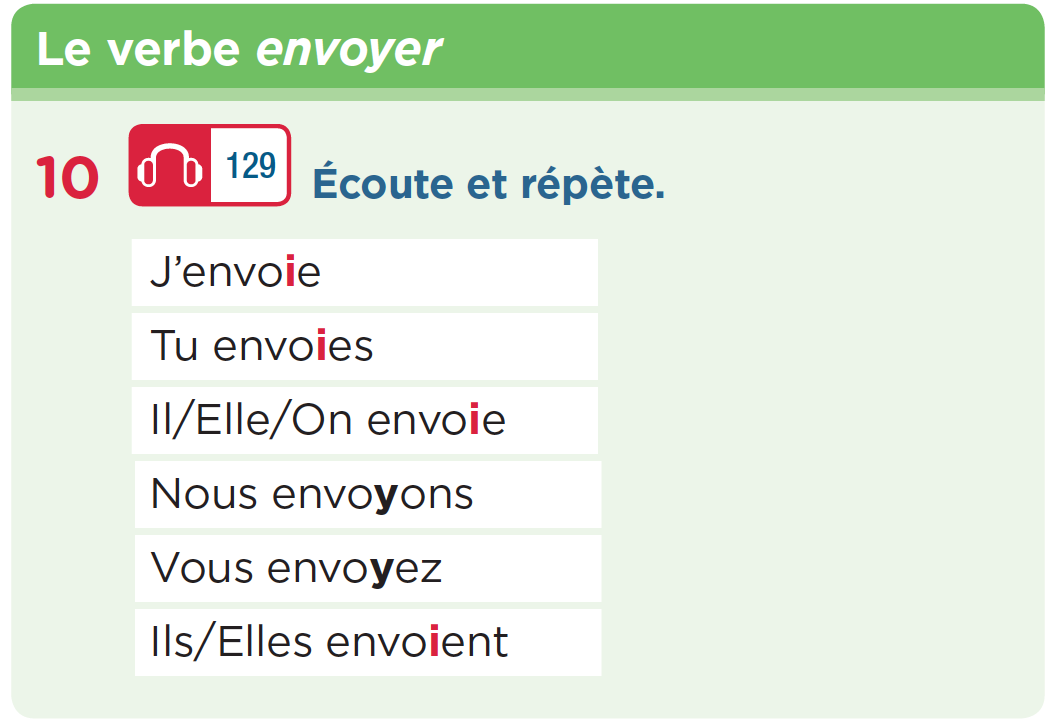 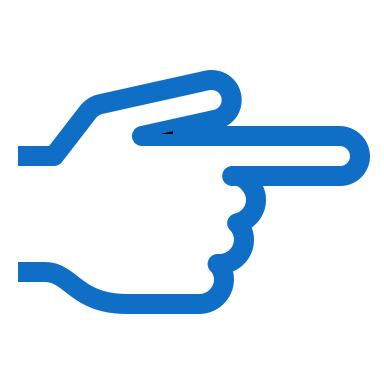 Ascolta, poi svolgi l’esercizio 11, a pagina: 
103 (vol. 1)
105 (vol. Compact)
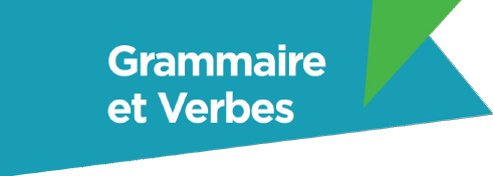 Come si scrive, come si dice
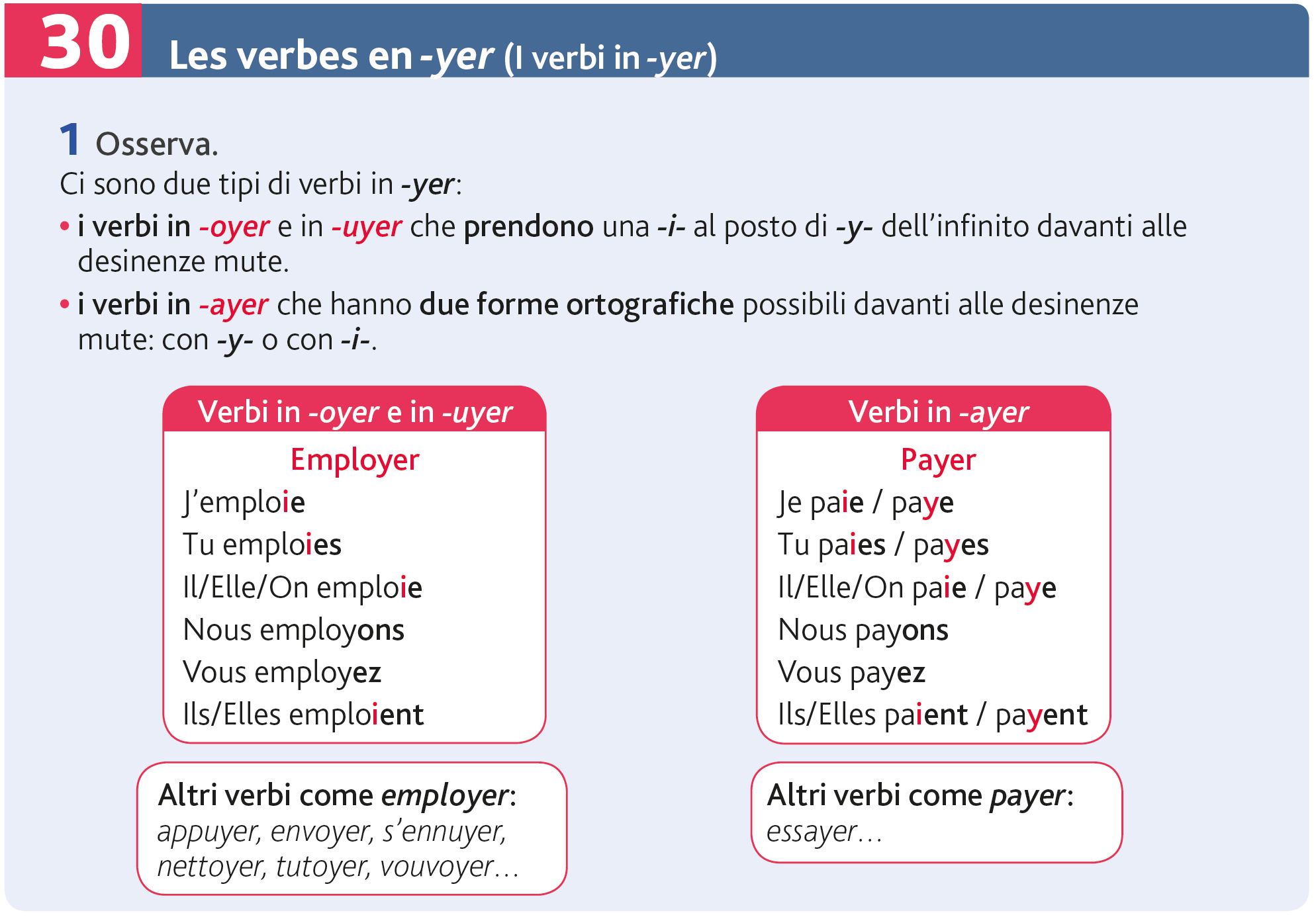 Osserva, poi svolgi gli esercizi 2 e 3, a pagina 35 del volume Grammaire intégrale
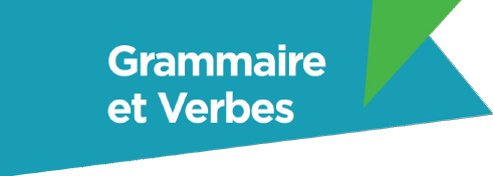 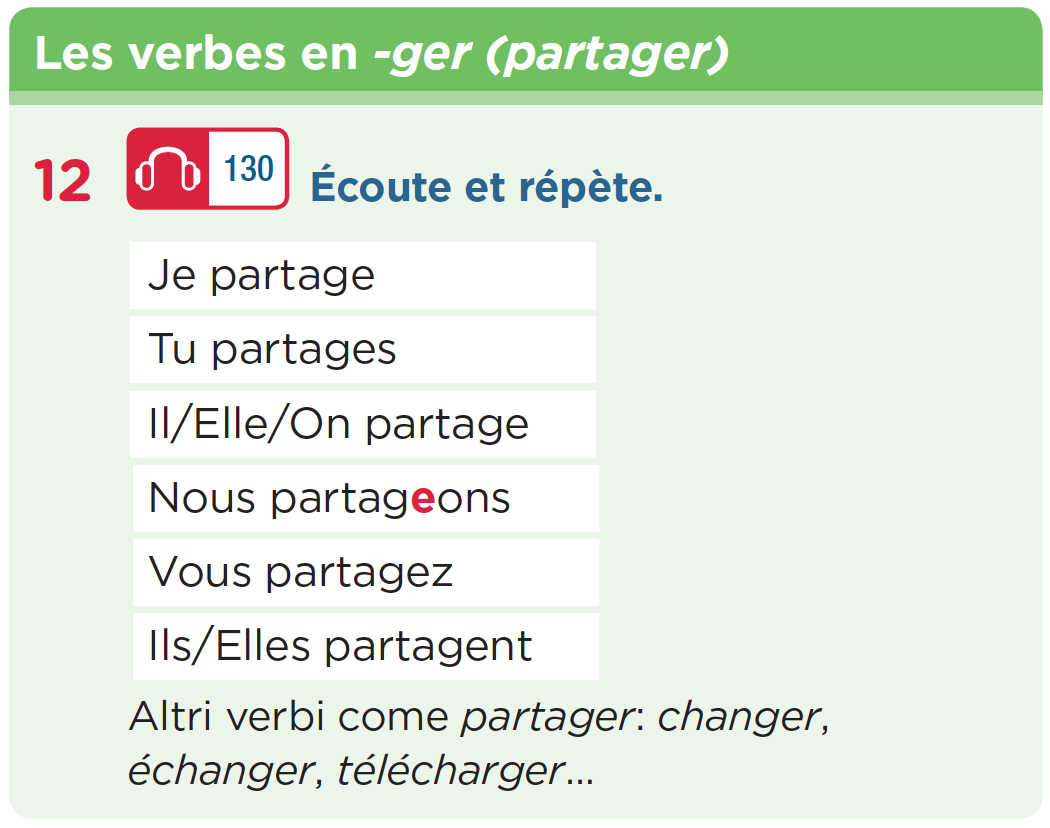 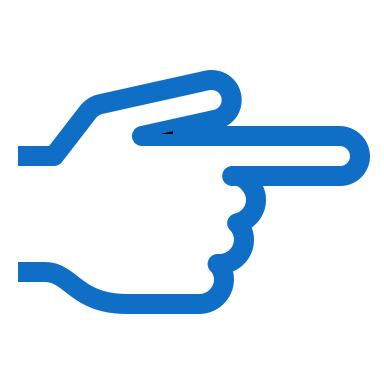 Ascolta, poi svolgi l’esercizio 13, a pagina: 
103 (vol. 1)
105 (vol. Compact)
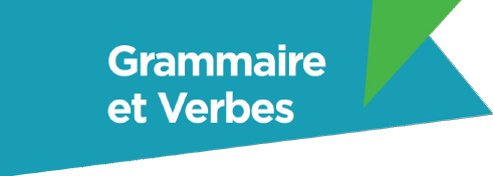 Come si scrive, come si dice
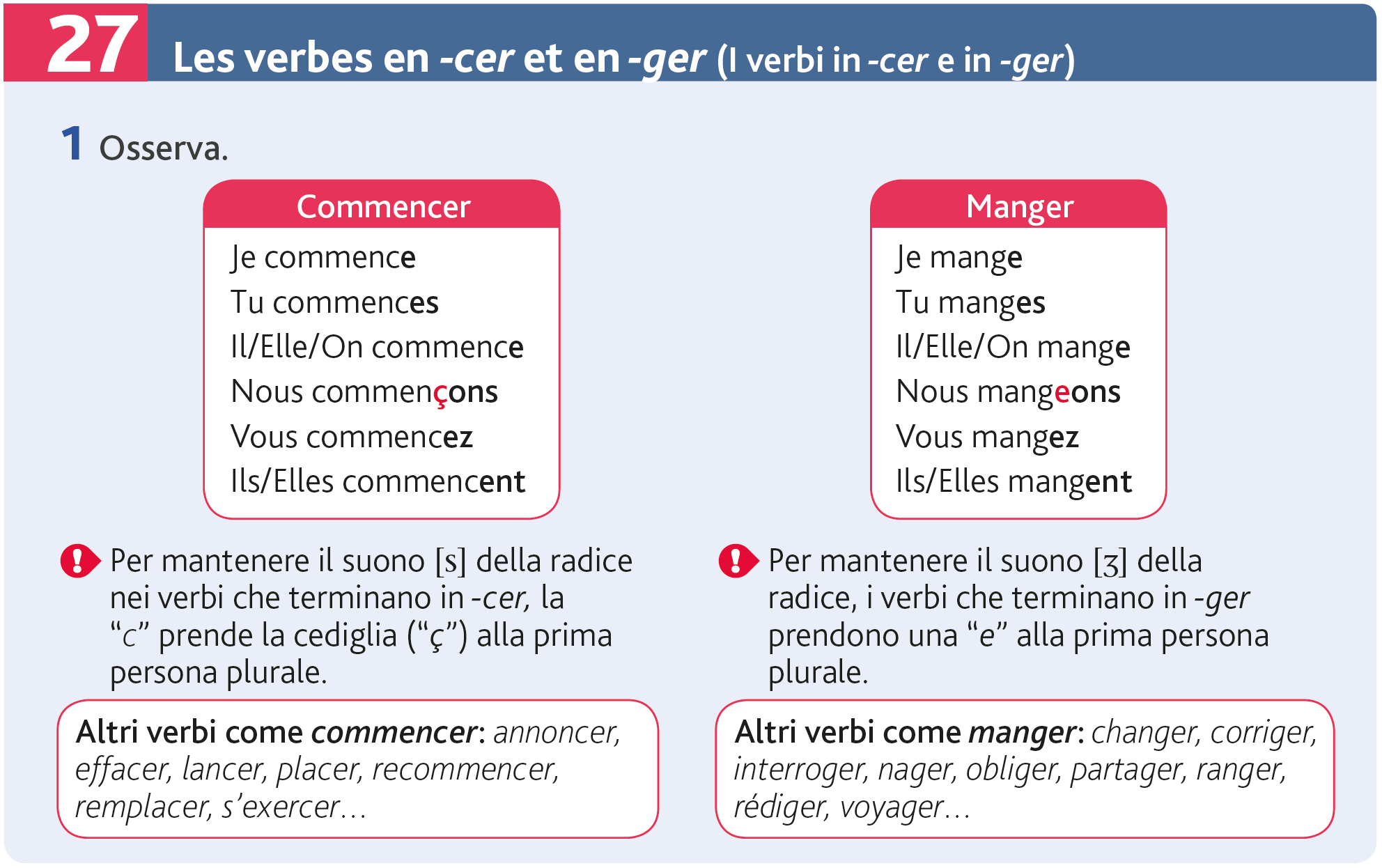 Osserva, poi svolgi gli esercizi 2 e 3, a pagina 32 del volume Grammaire intégrale
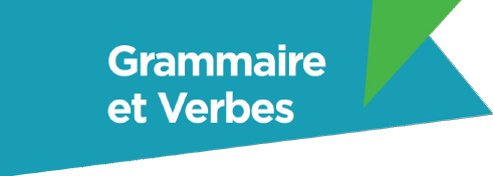 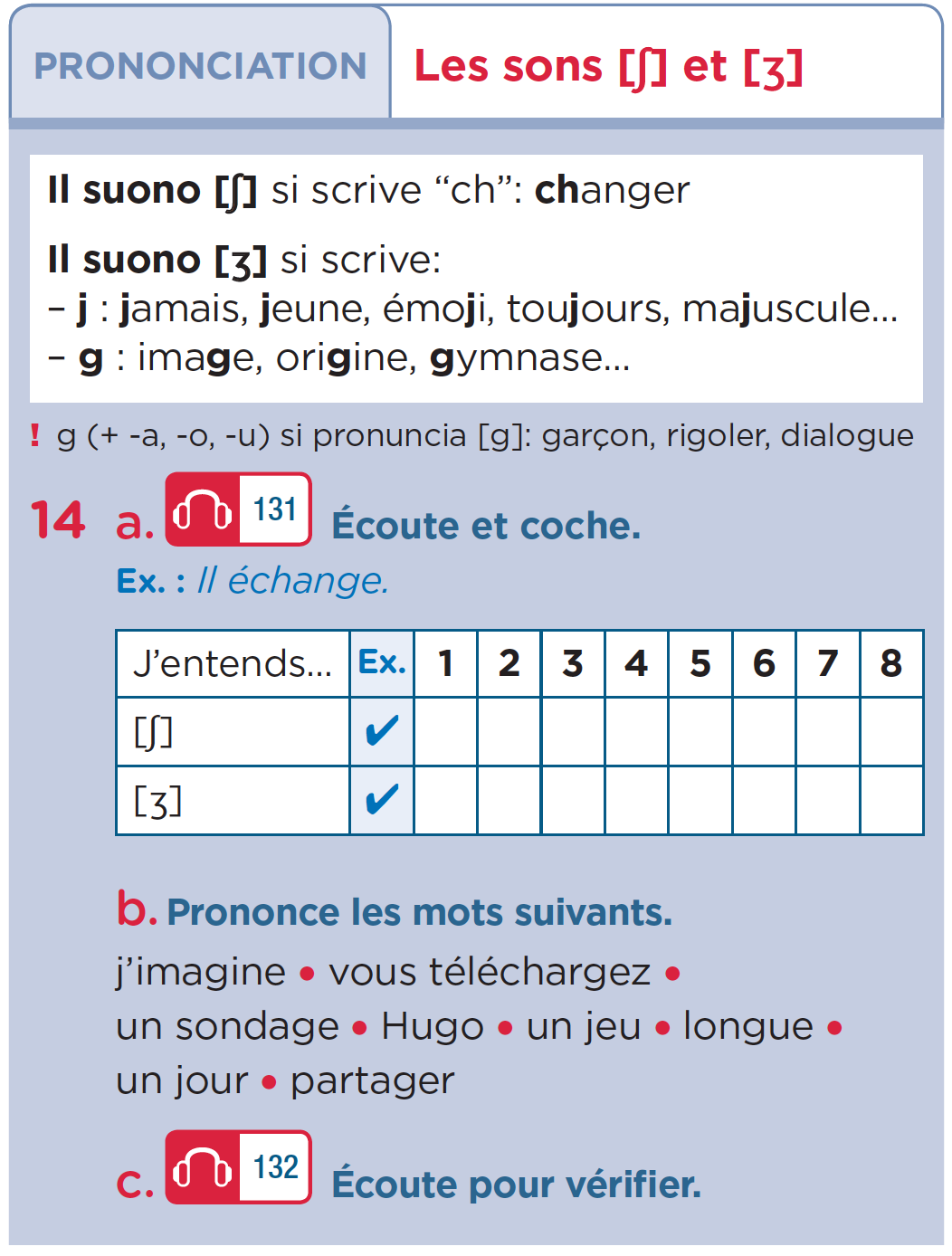 Ascolta e ripeti
Clicca sulle icone delle tracce audio per ascoltare e svolgere l’attività
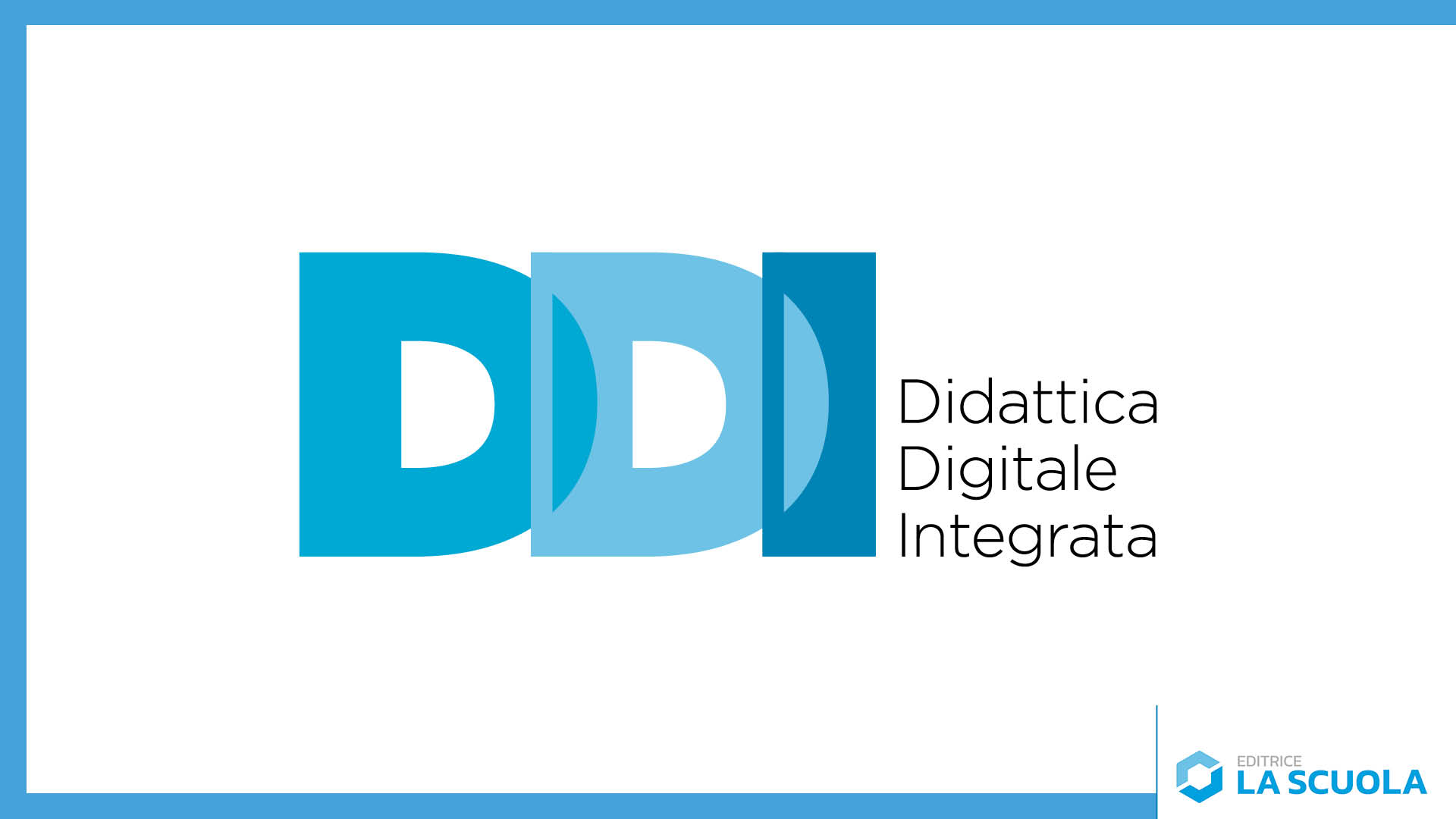 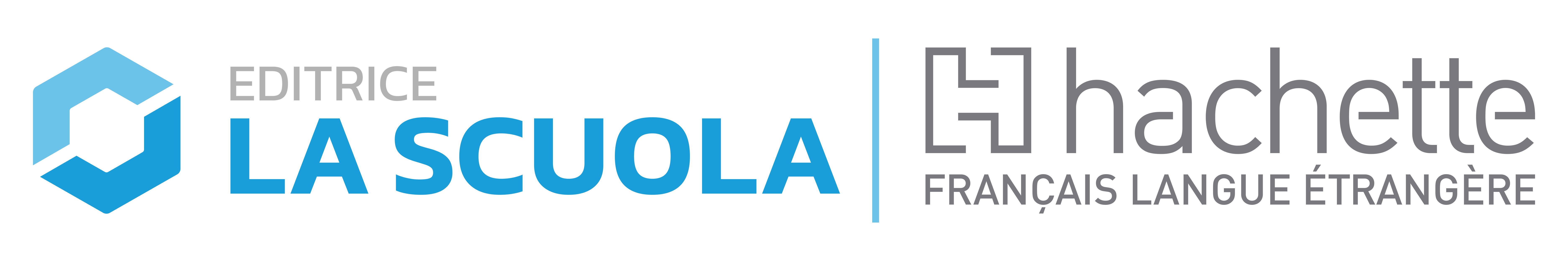